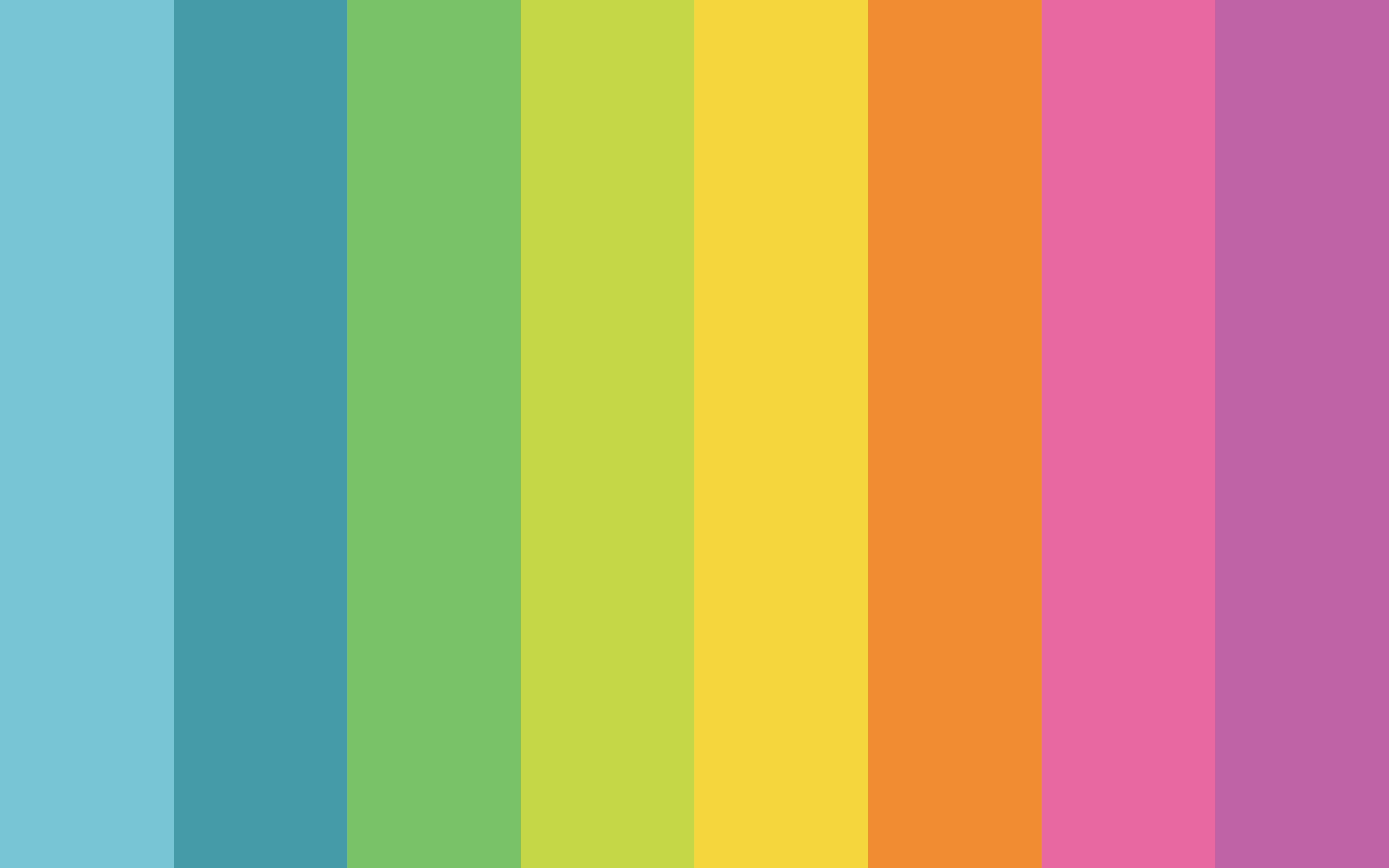 Муниципальное дошкольное образовательной учреждение
«Детский сад № 41 р.п.Петровское»
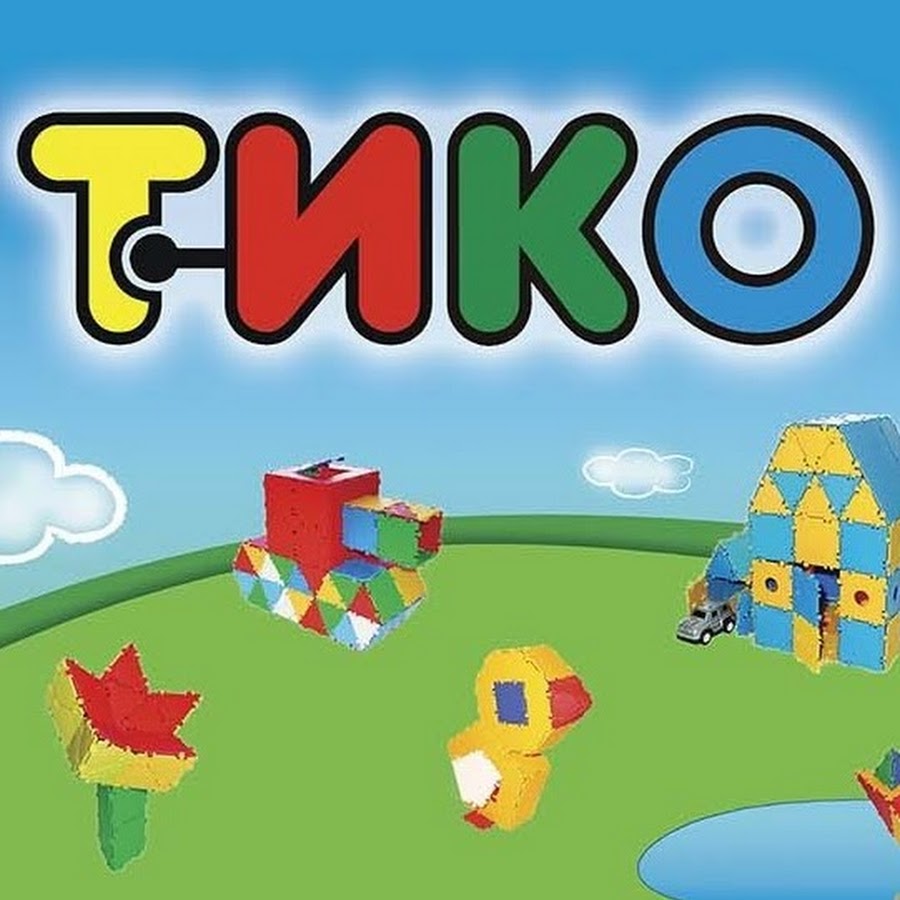 Познавательно-исследовательская и продуктивная деятельность через игровую мотивацию с проблемной задачей с использованием Тико- конструктора.
Автор: Казаринова Татьяна Николаевна, воспитатель
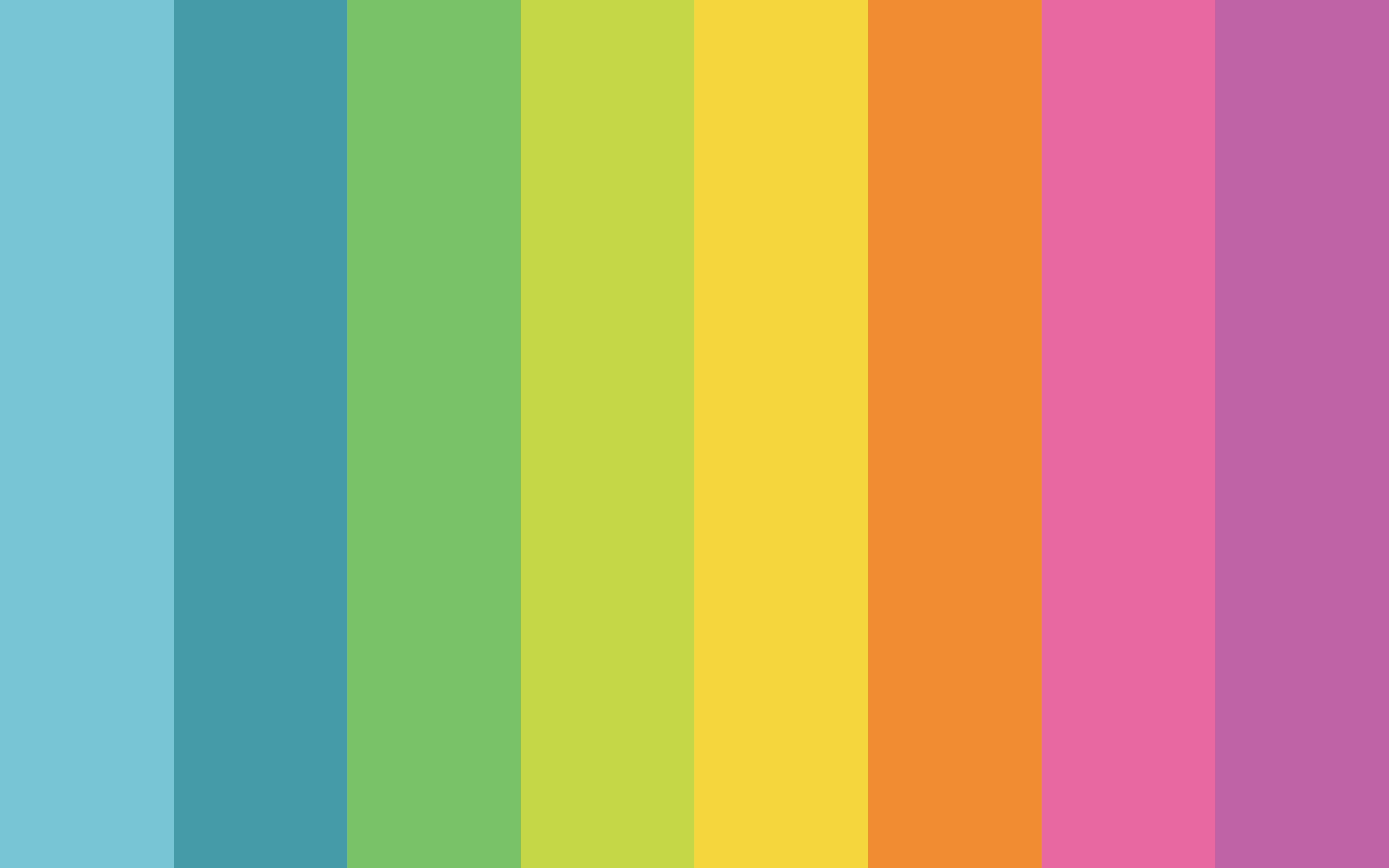 Т   творческие умения
И   интеллектуальные умения
К   коммуникативные умения
О   организаторские и оценочные умения
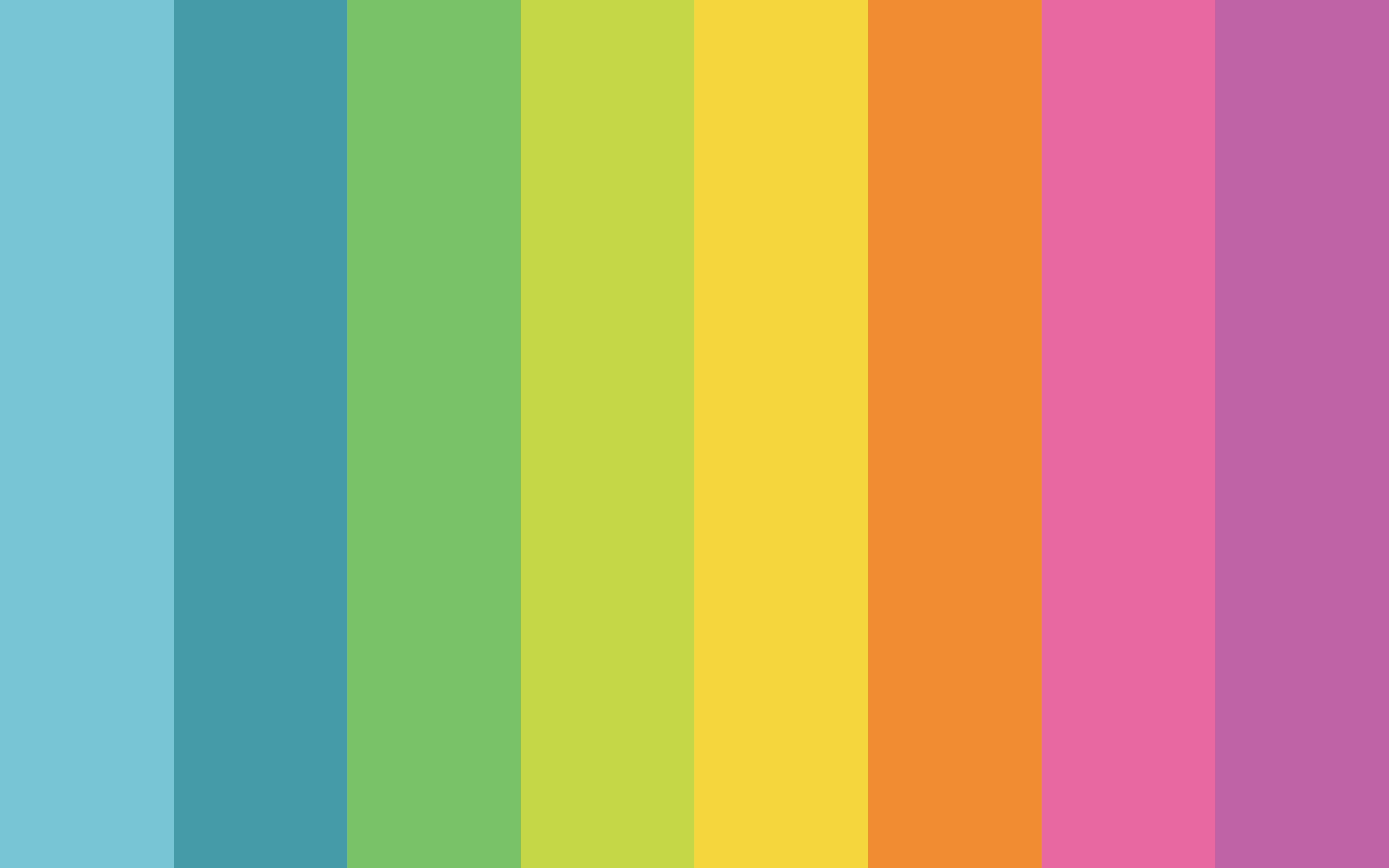 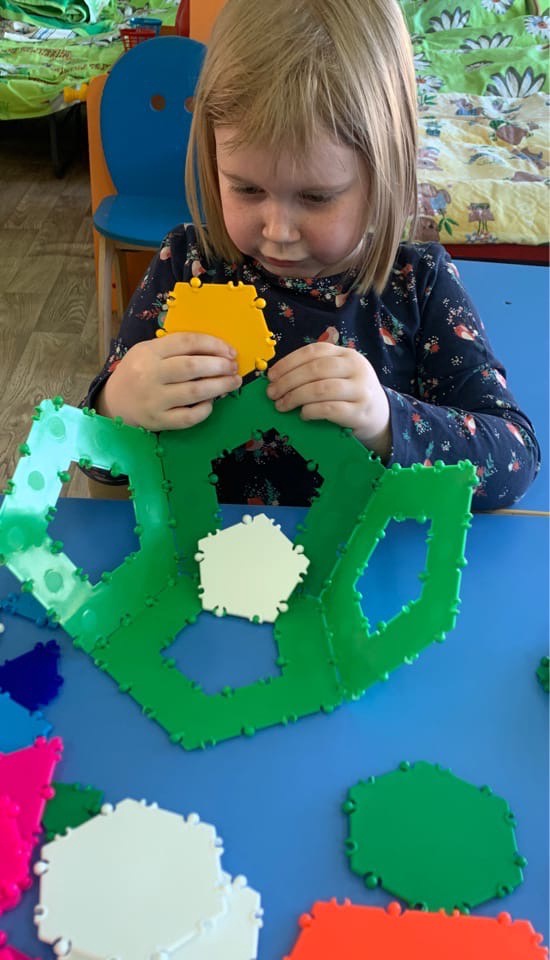 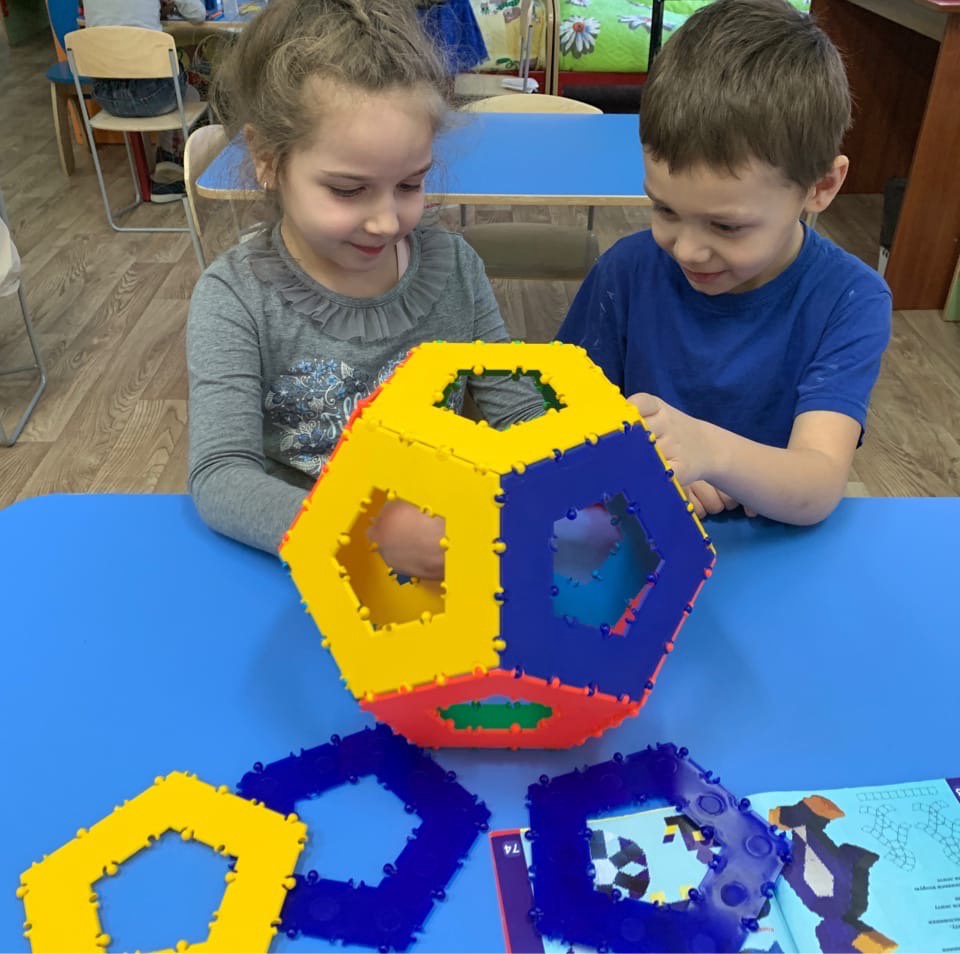 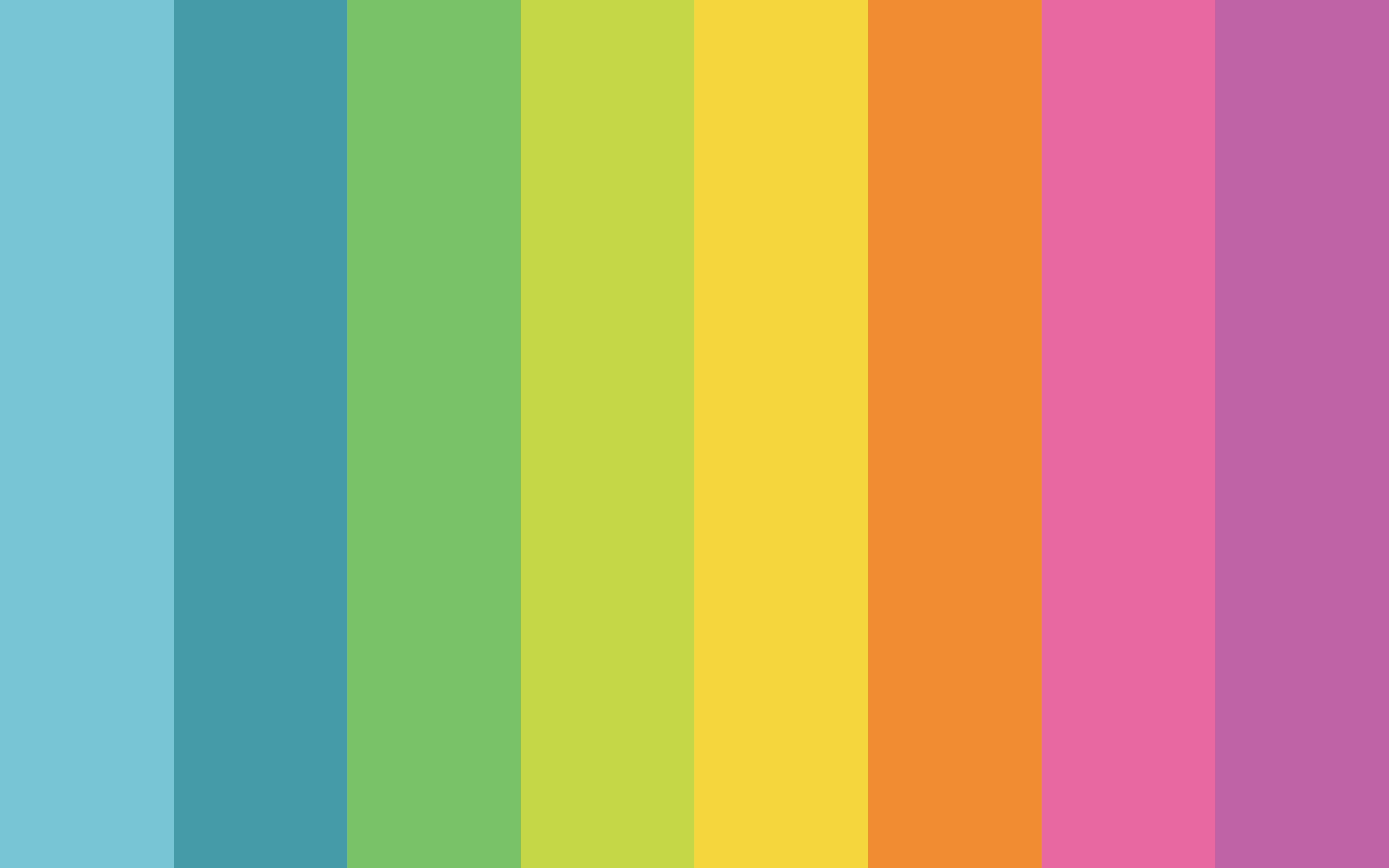 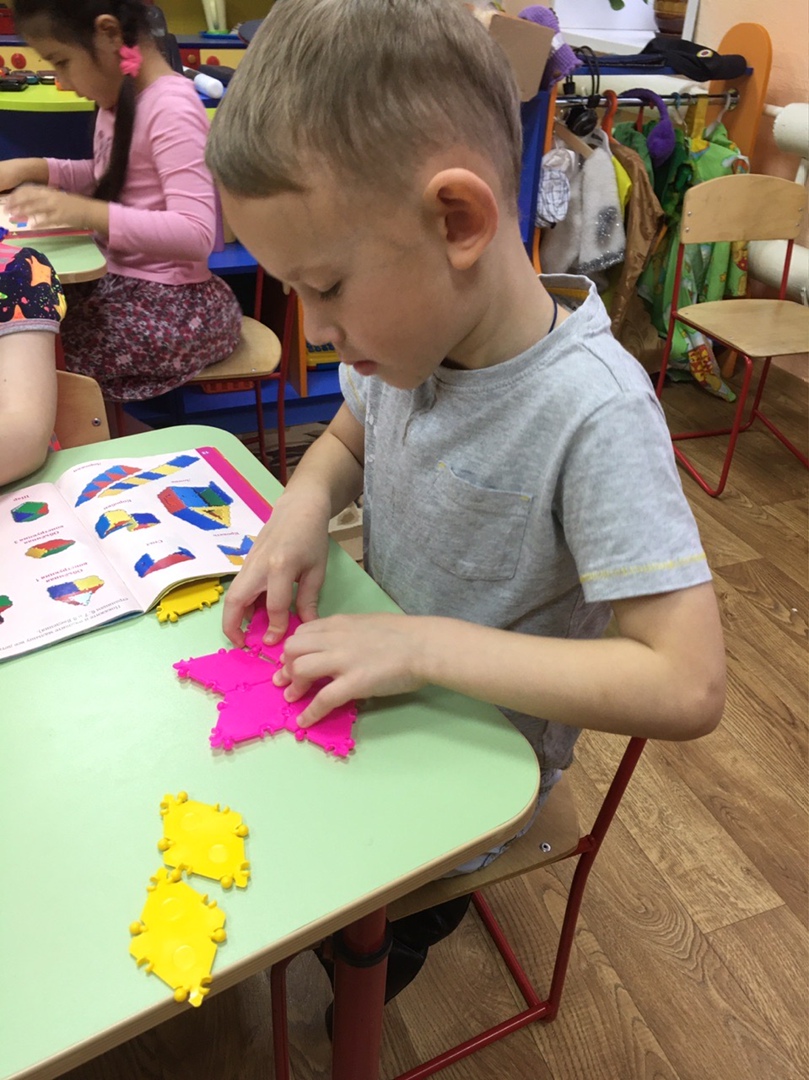 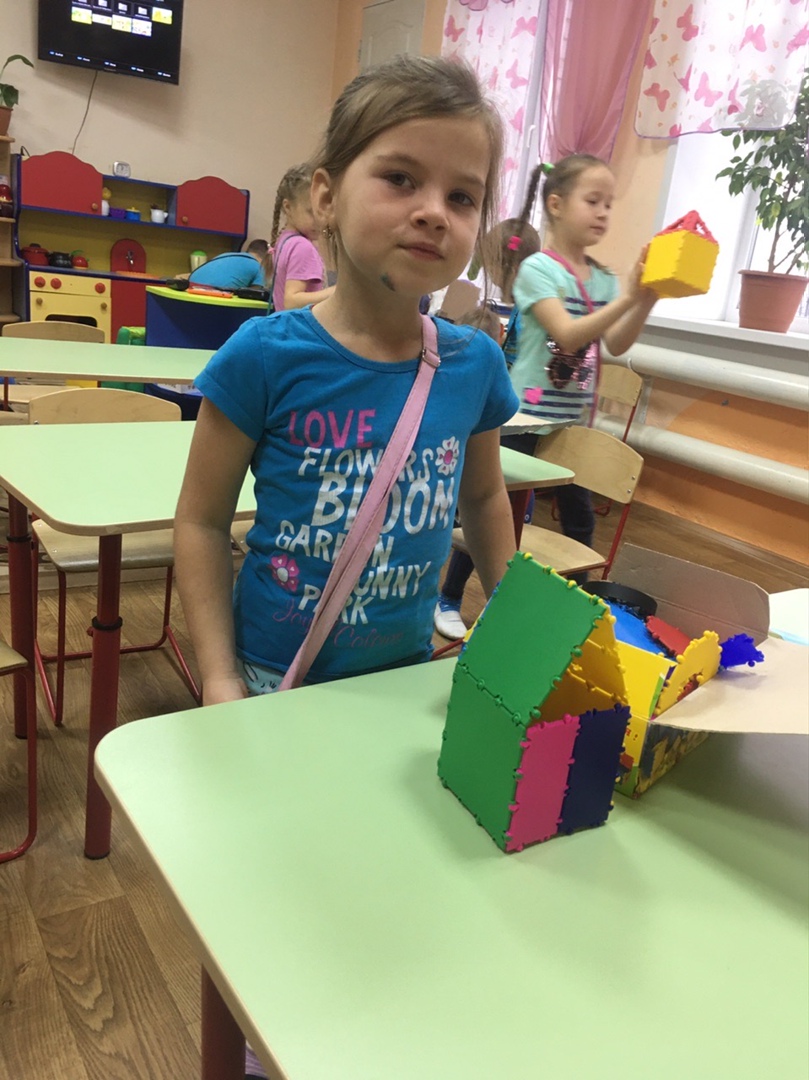 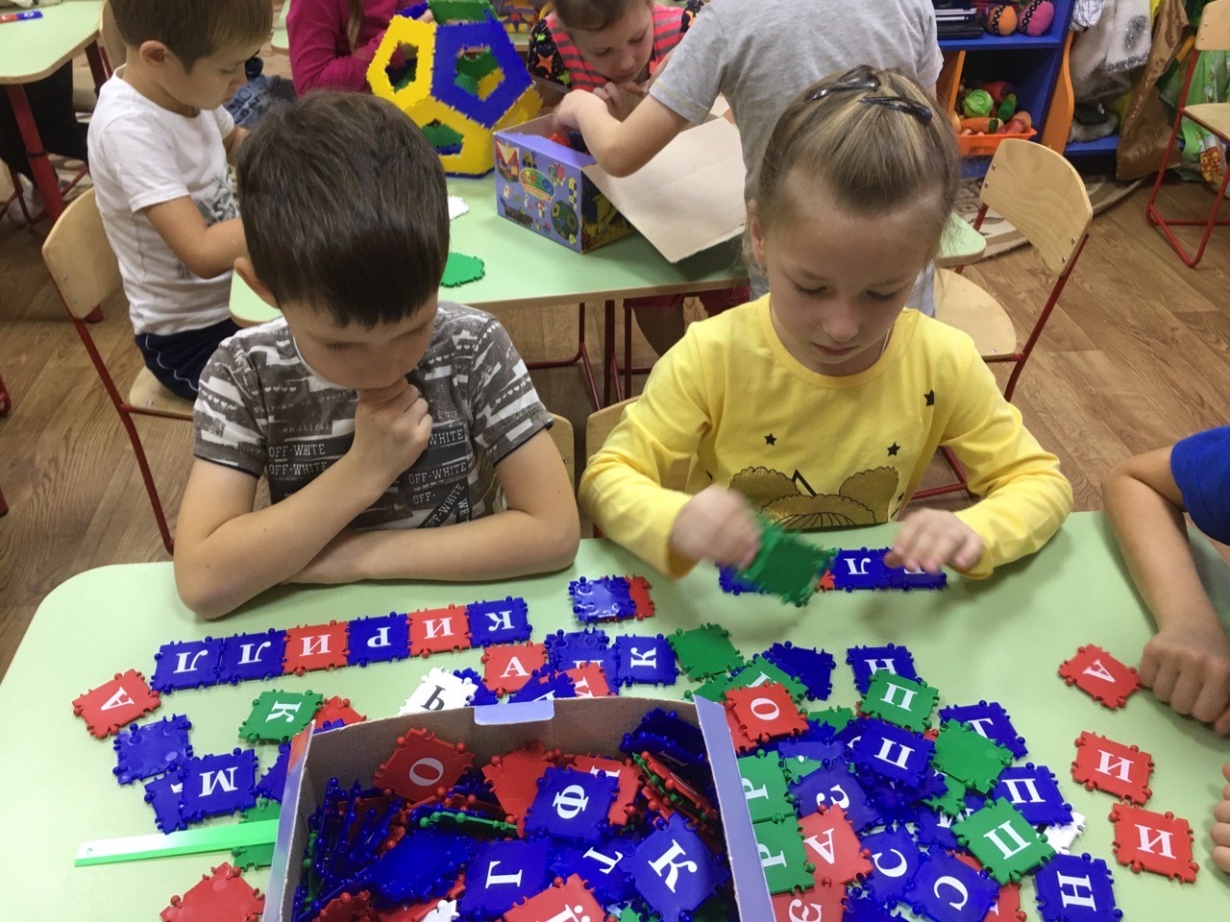 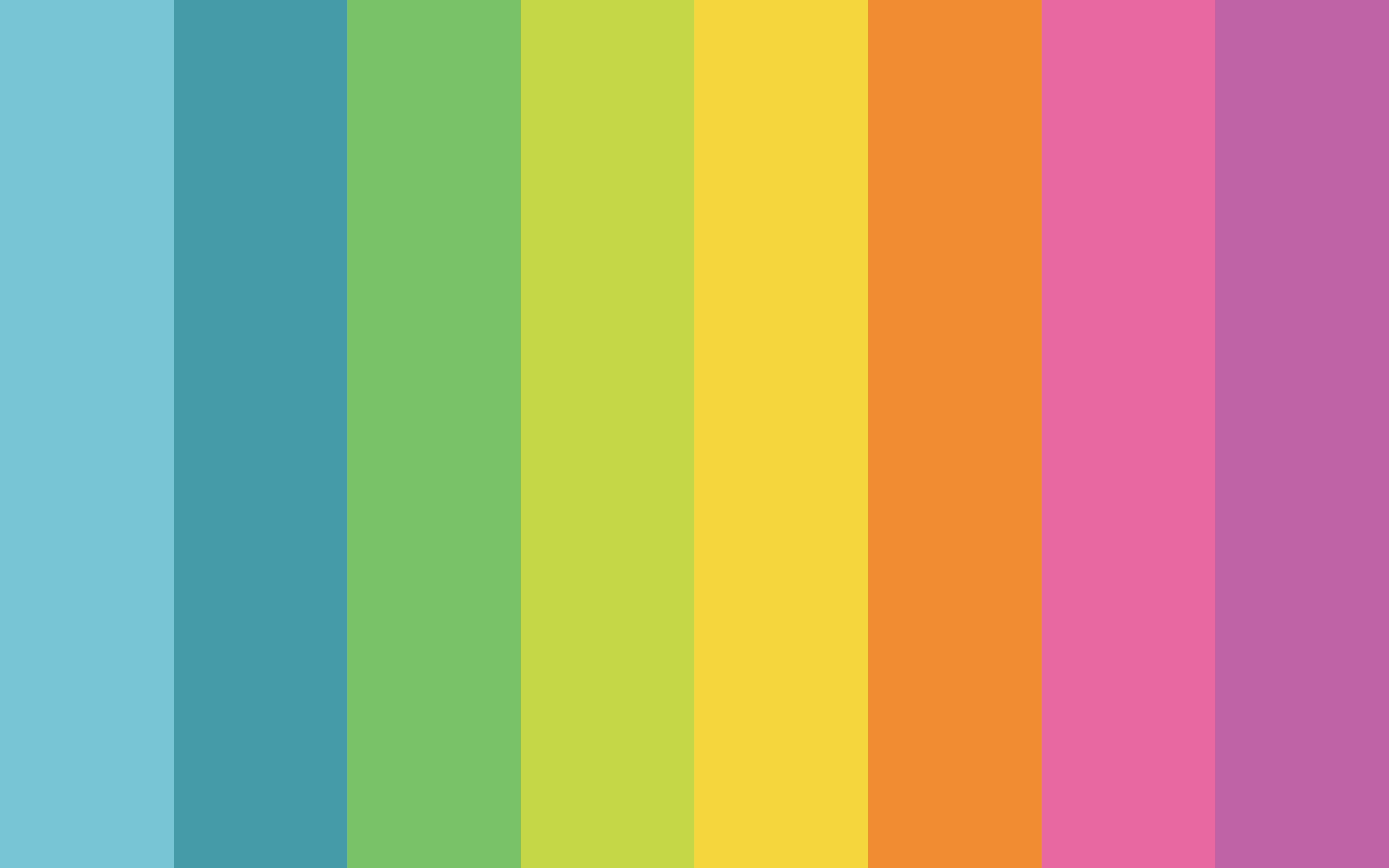 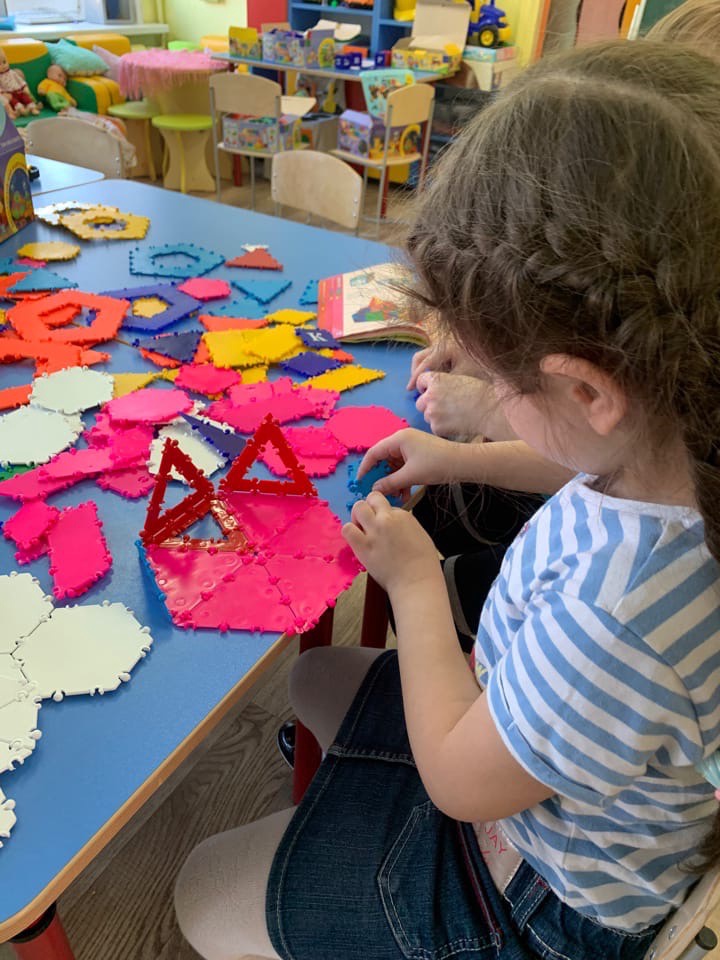 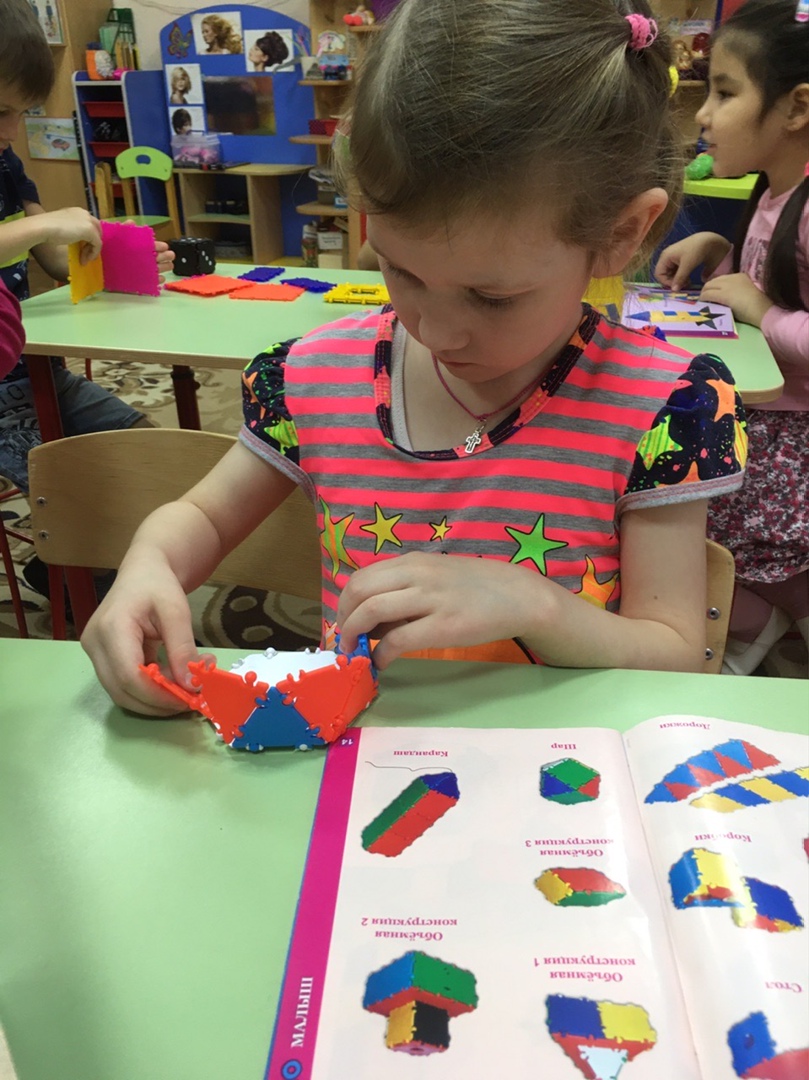 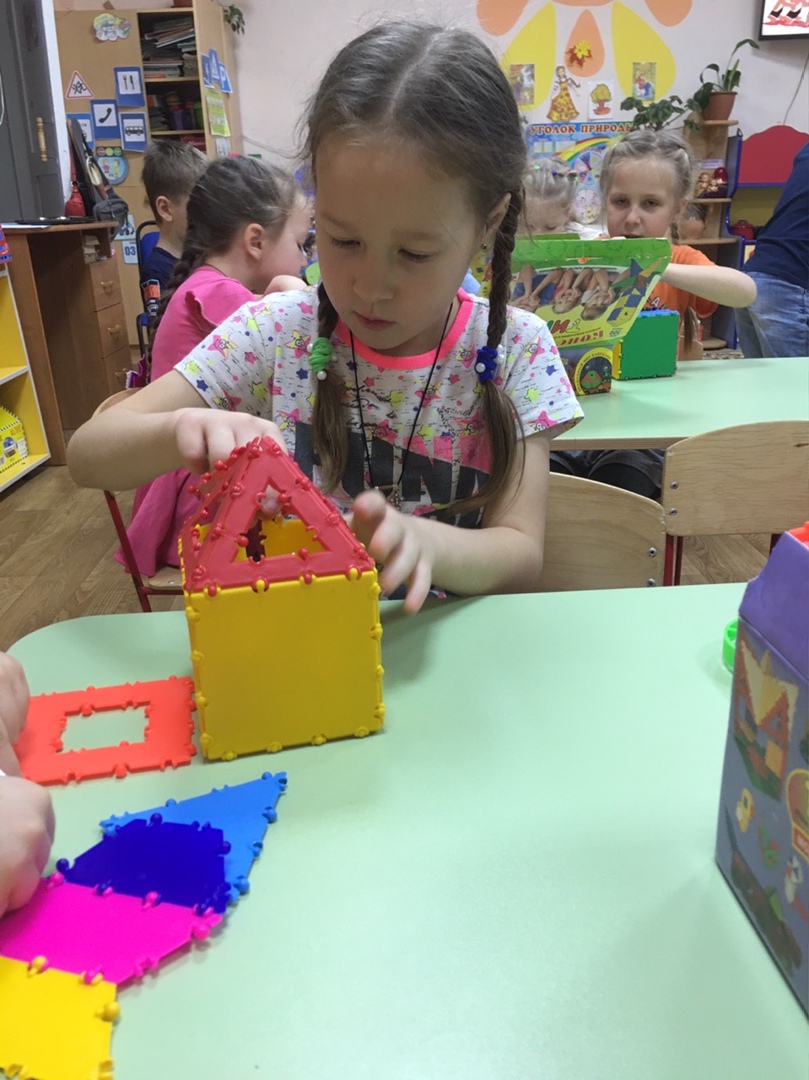 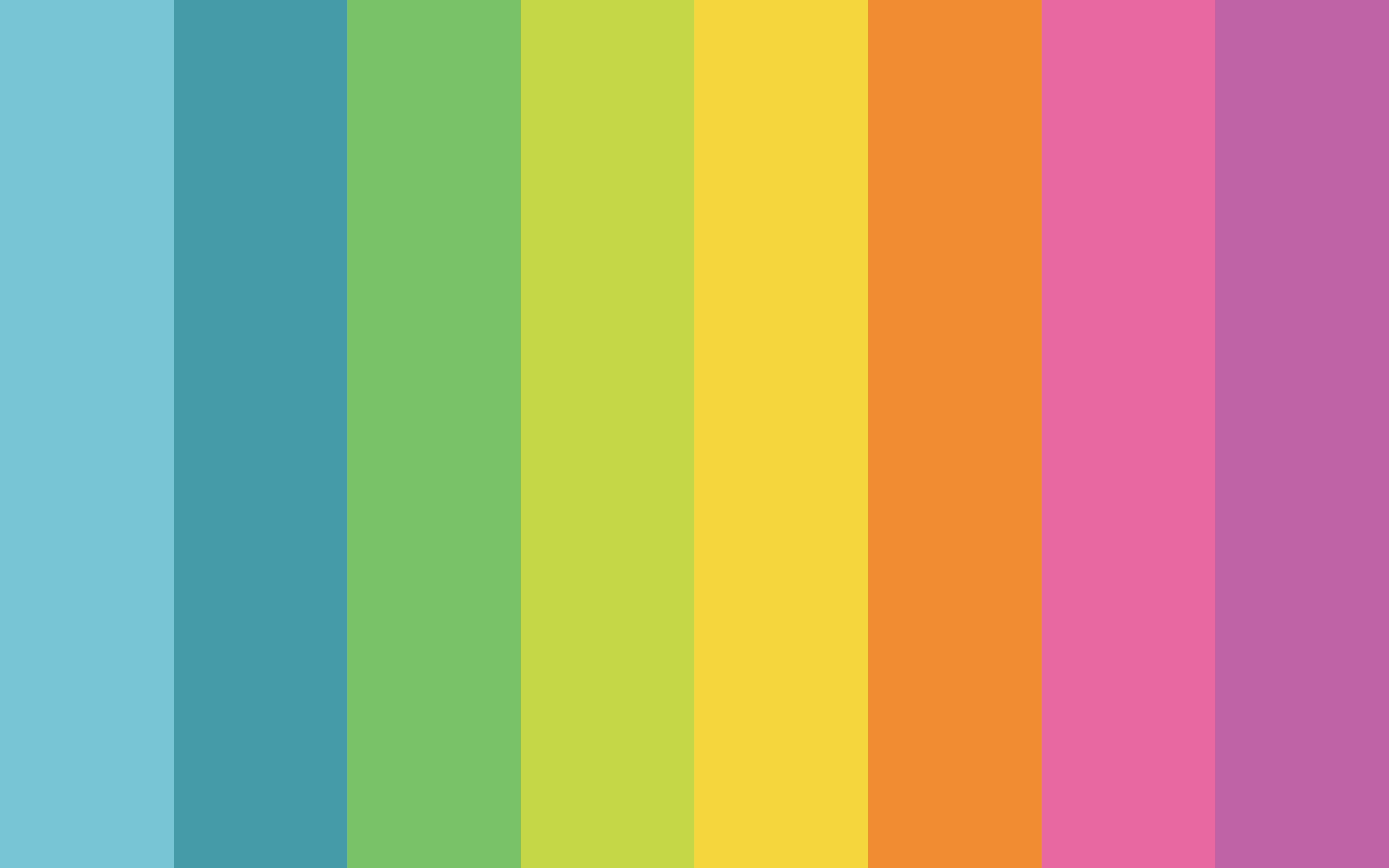 Занятия с образовательными конструкторами ТИКО знакомят детей с тремя видами творческого конструирования:
свободное исследование
собственный проект
исследование, проводимое под руководством педагога
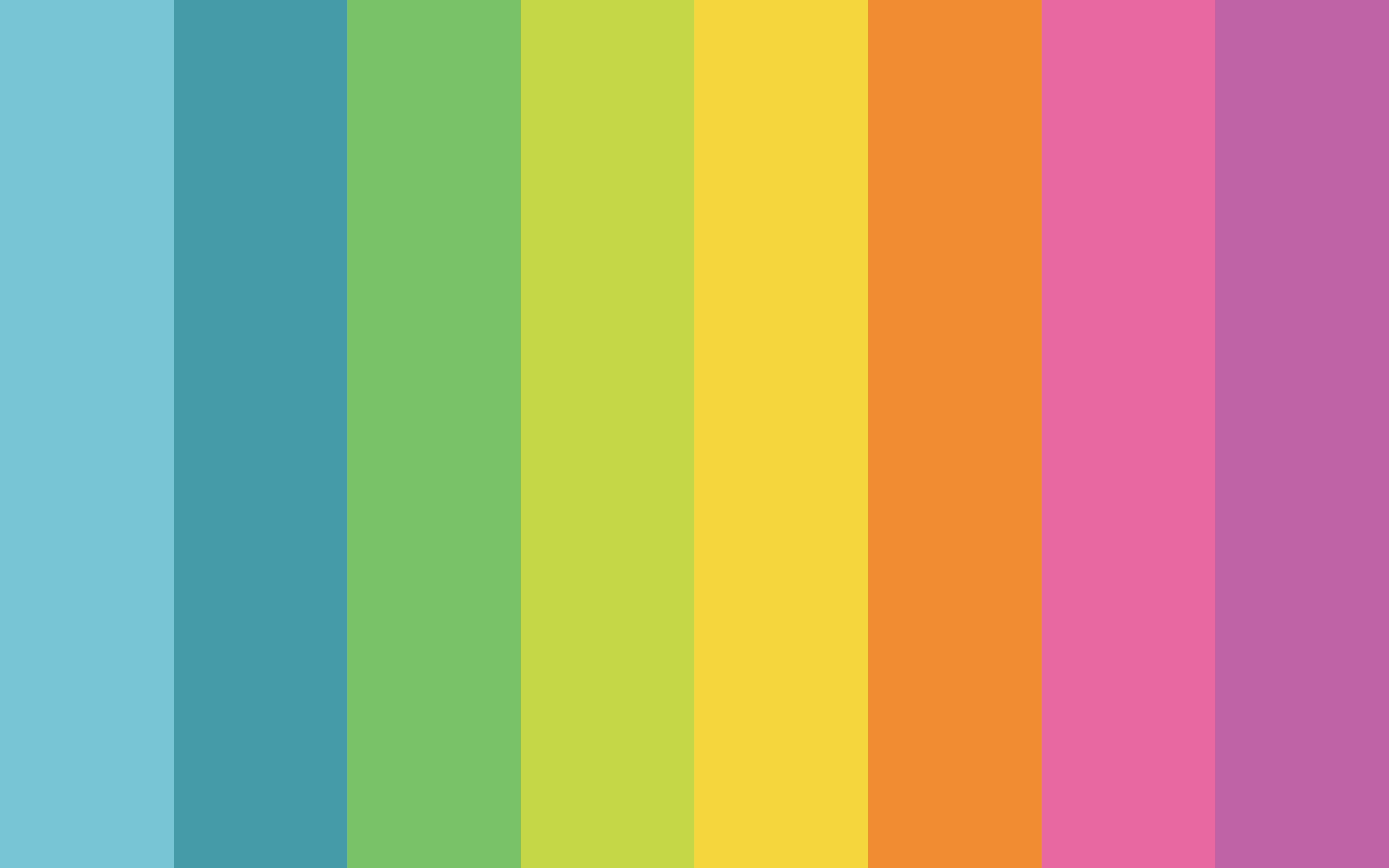 Утренний круг
Задания для исследования
1. Надо выяснить для конструирования какой фигуры понадобиться больше фигур
2. Затем в соответствии со схемой сконструировать плоскостную фигуру. 
3. Из плоскостной сделать объемную.
4. Сделать звукобуквенный разбор названия сказки Лиса и Заяц
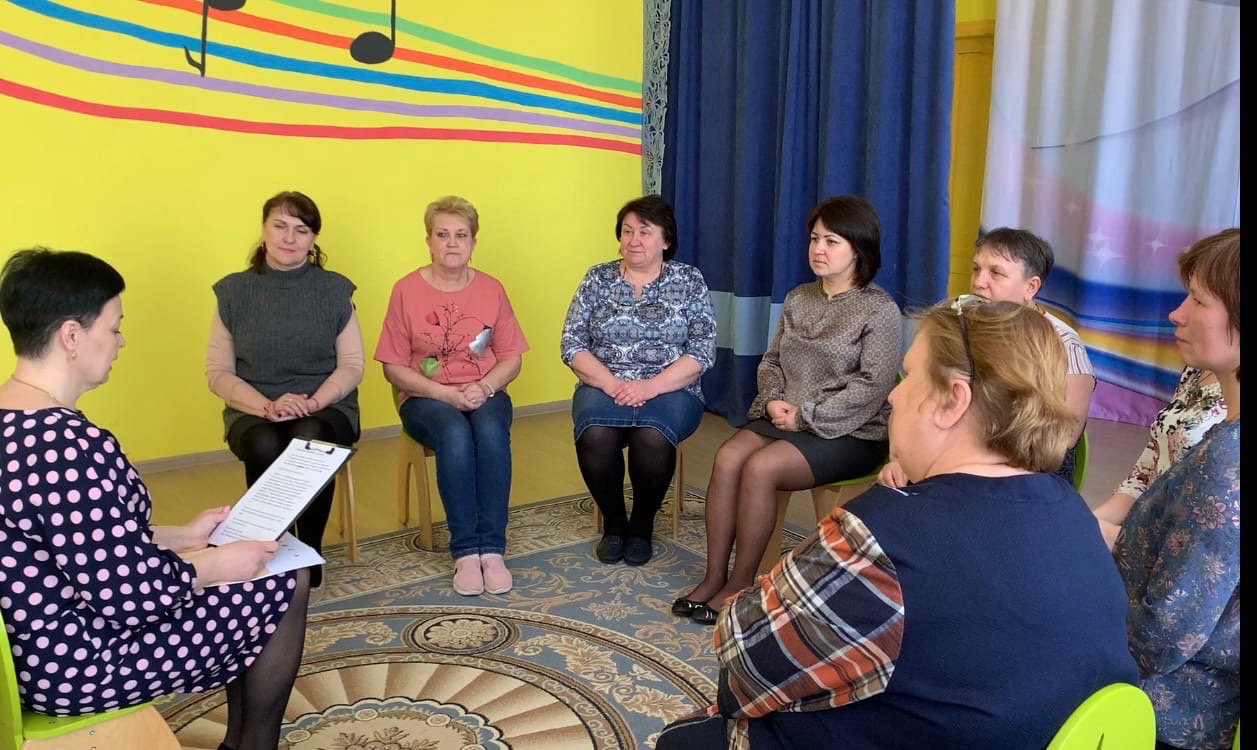 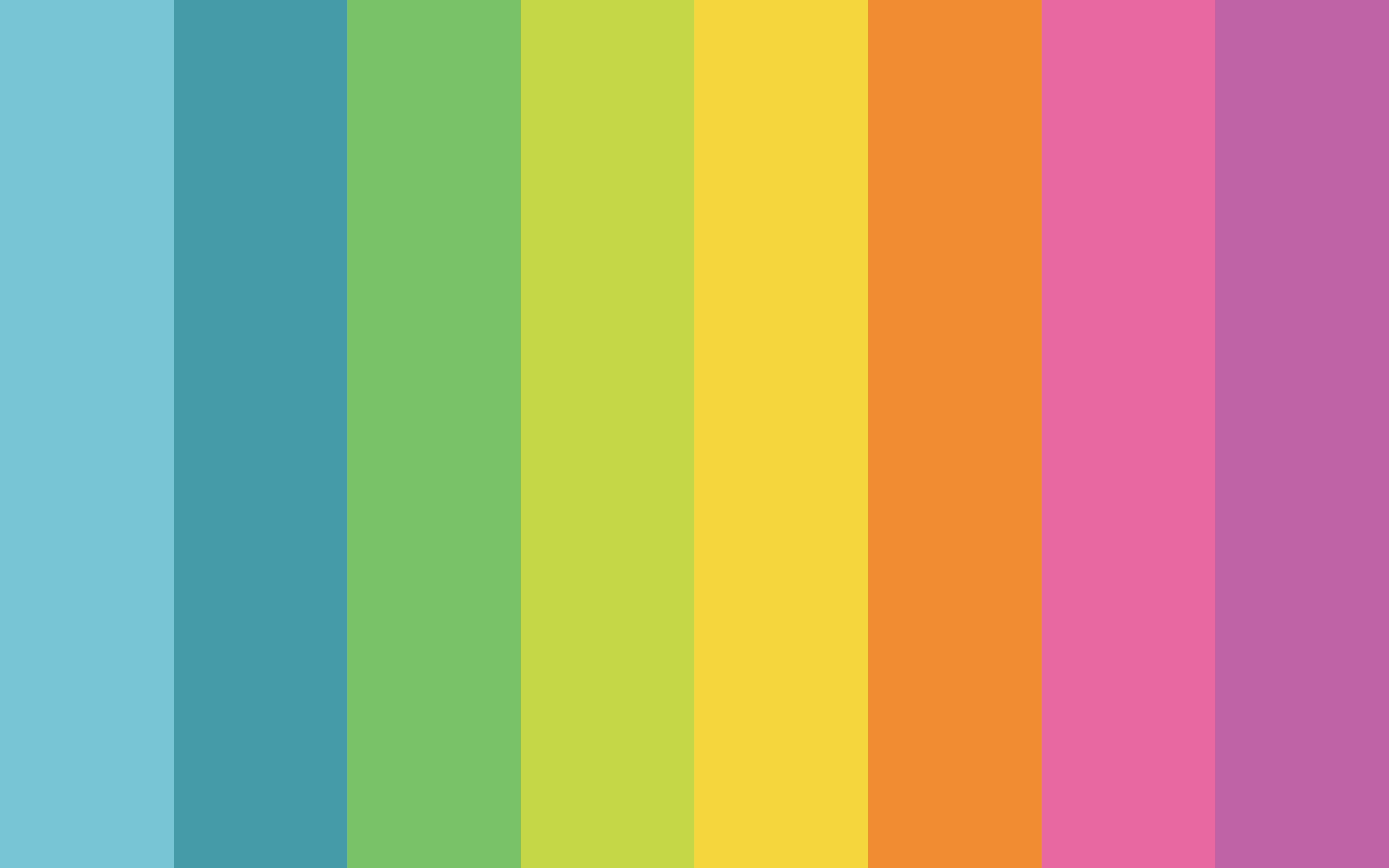 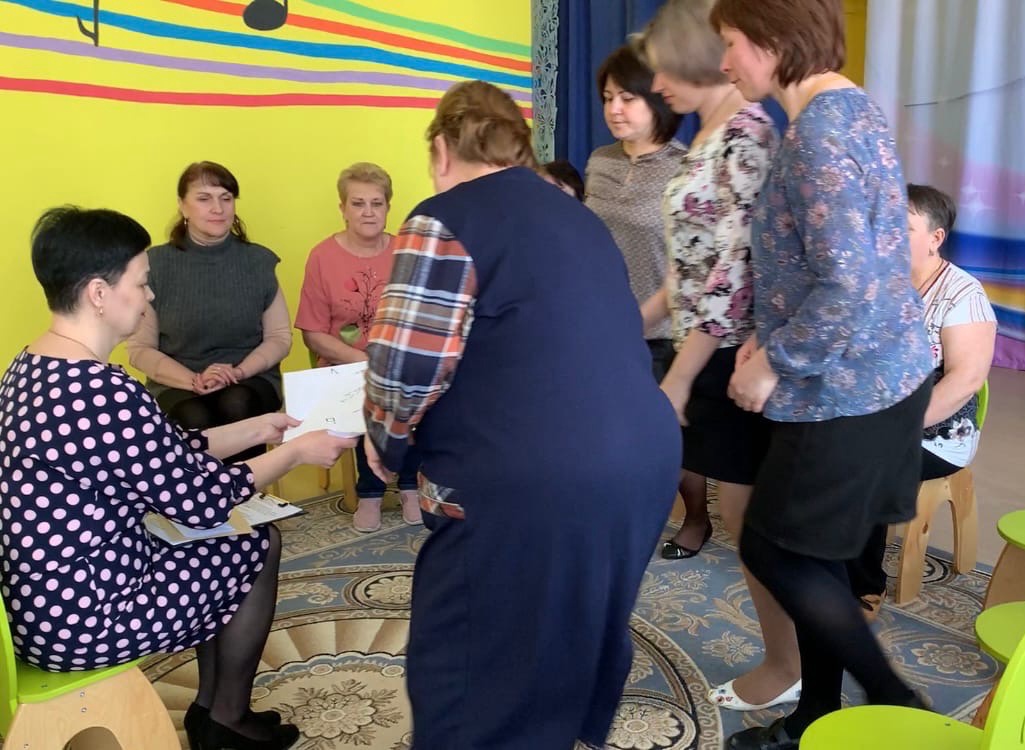 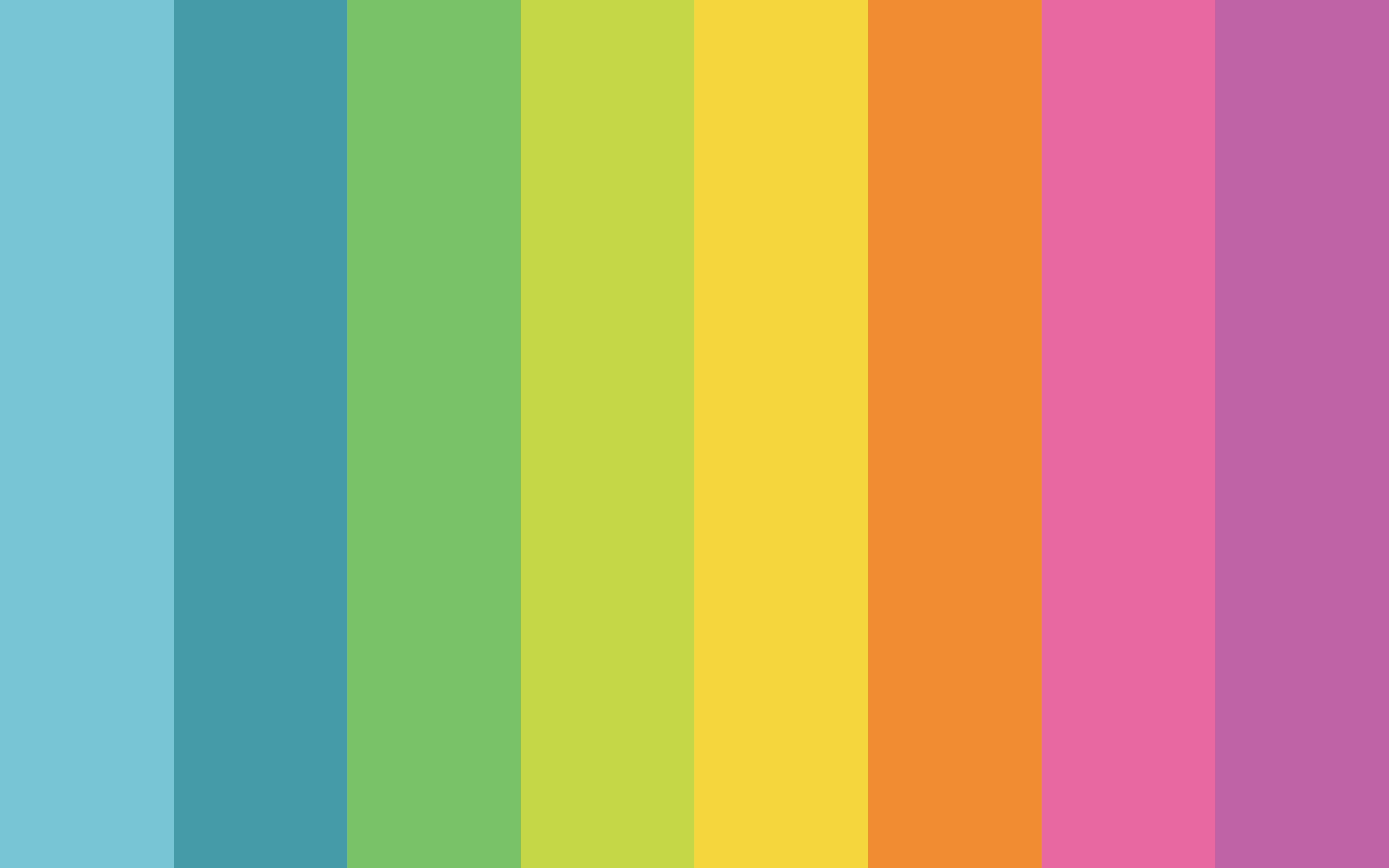 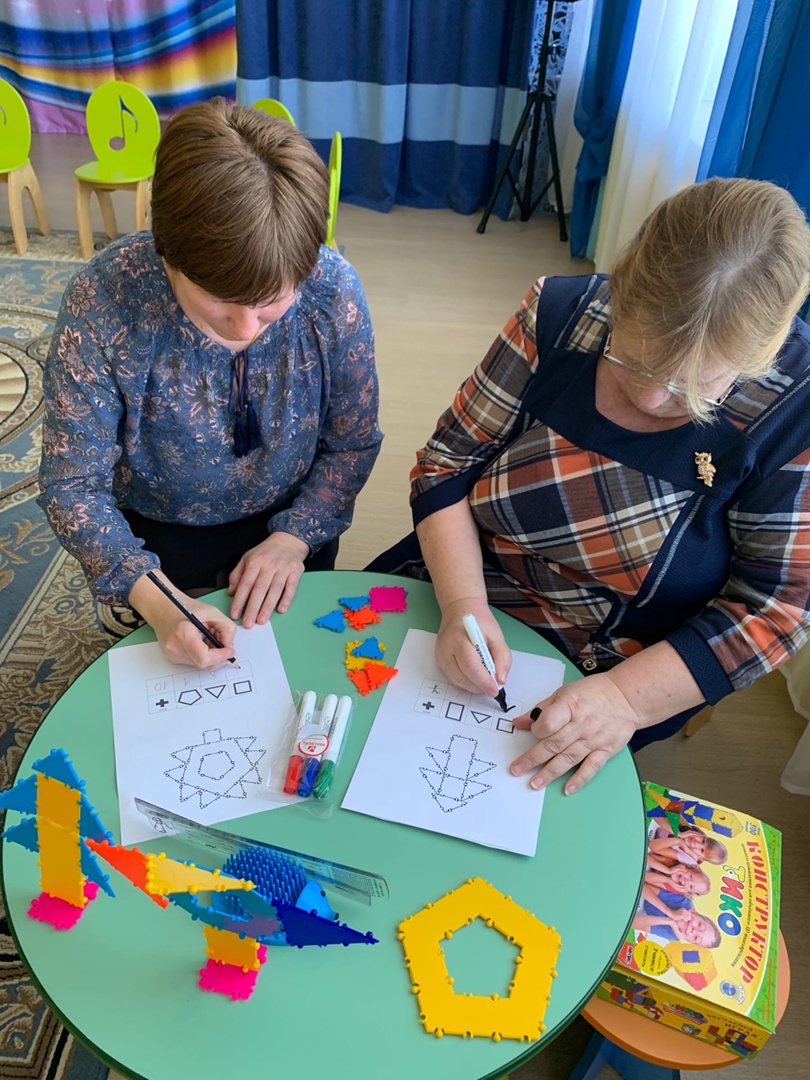 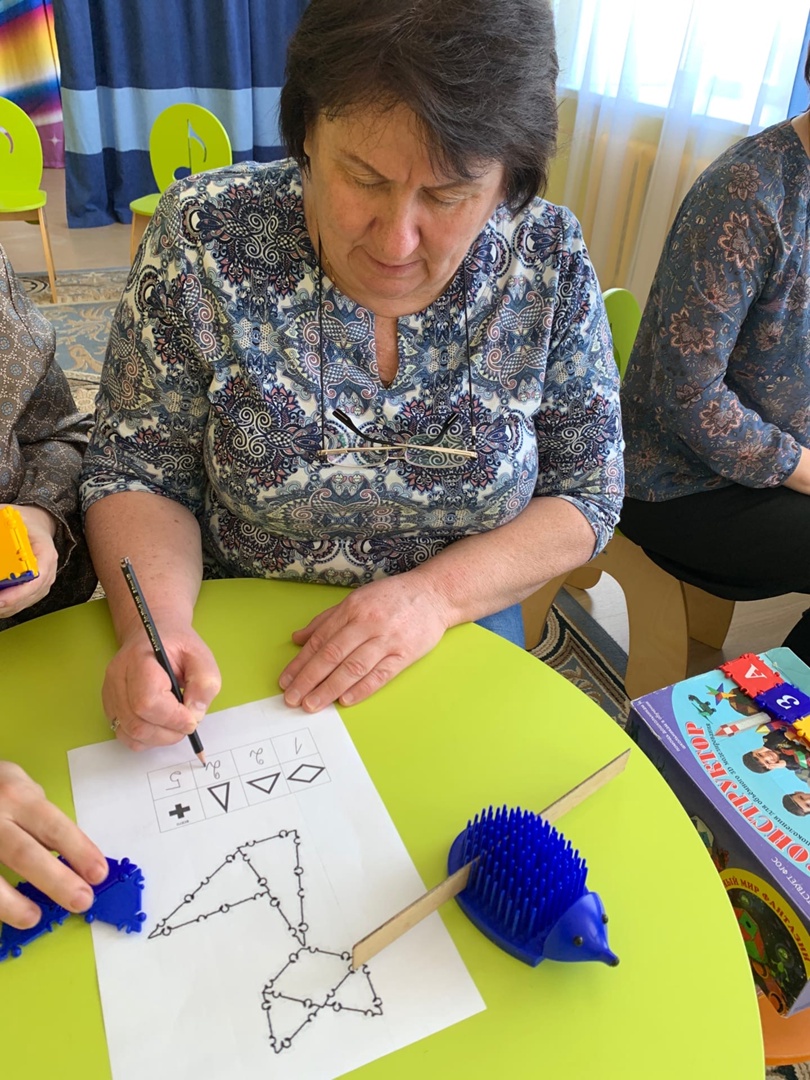 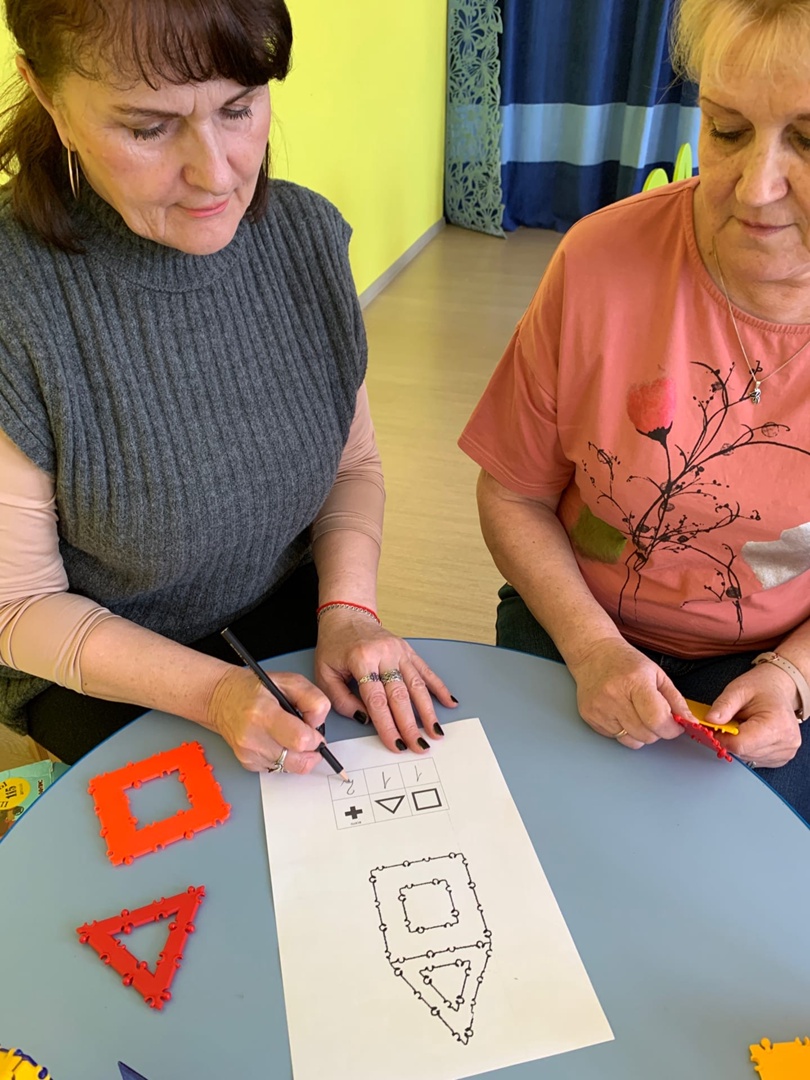 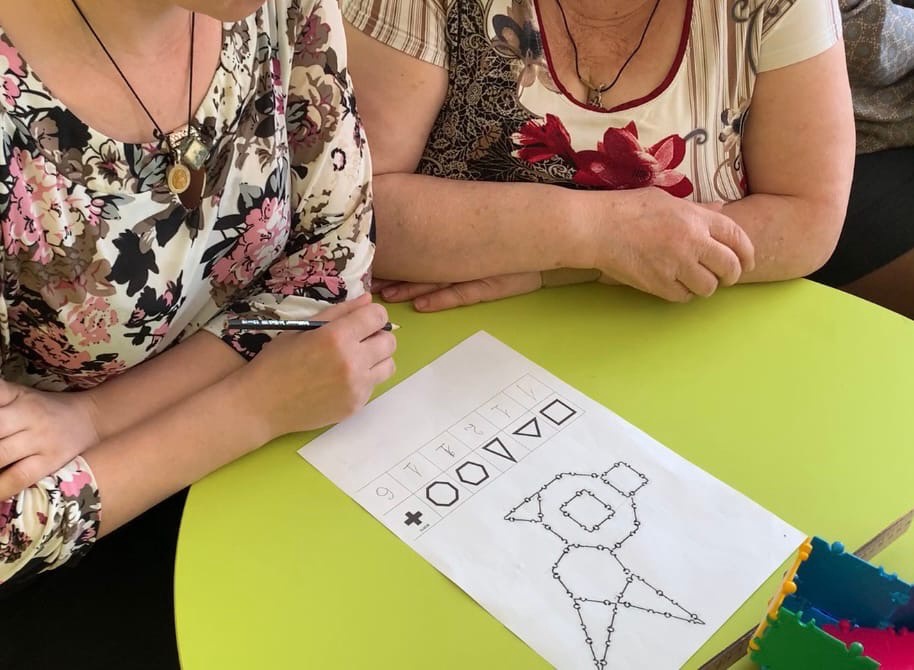 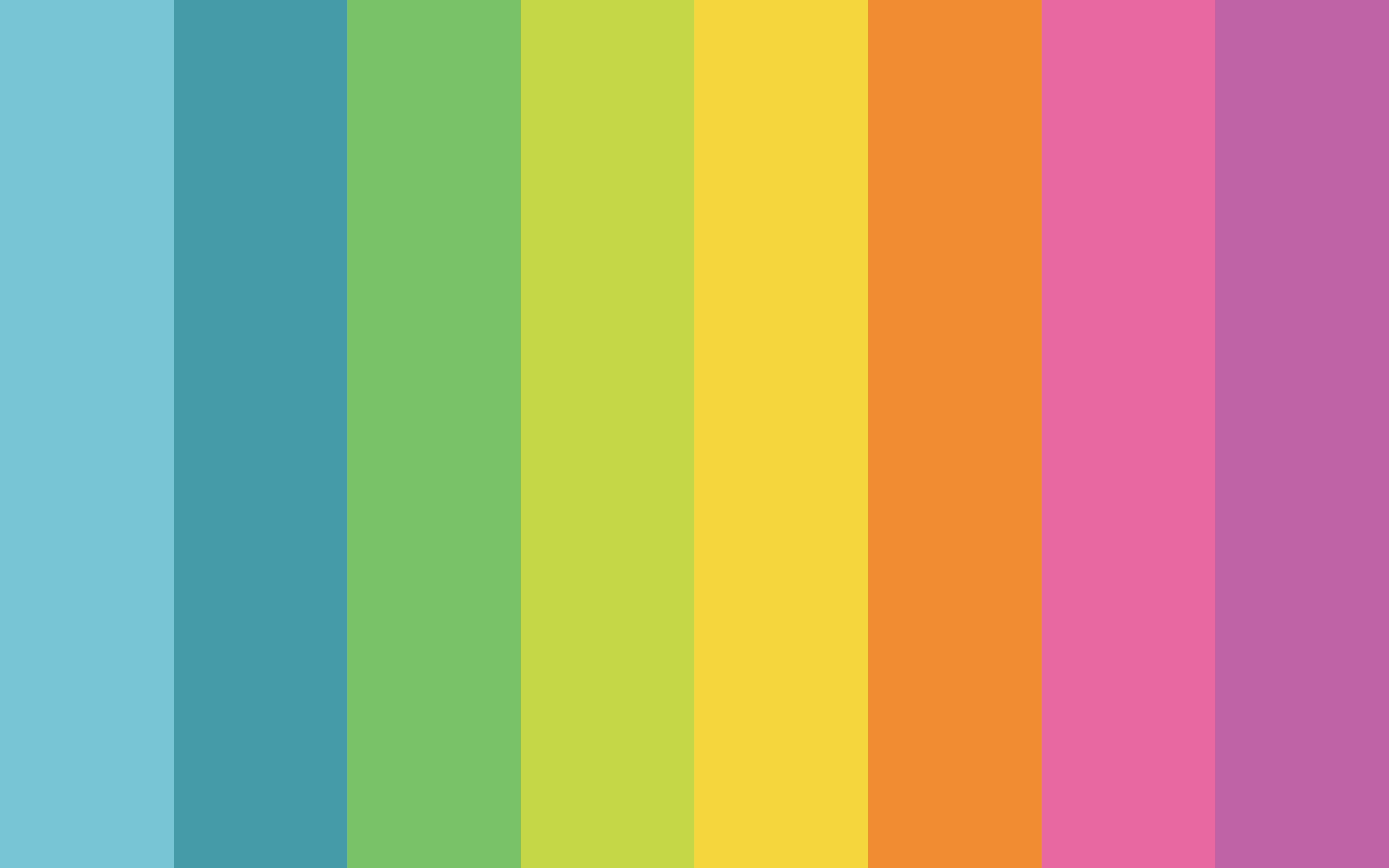 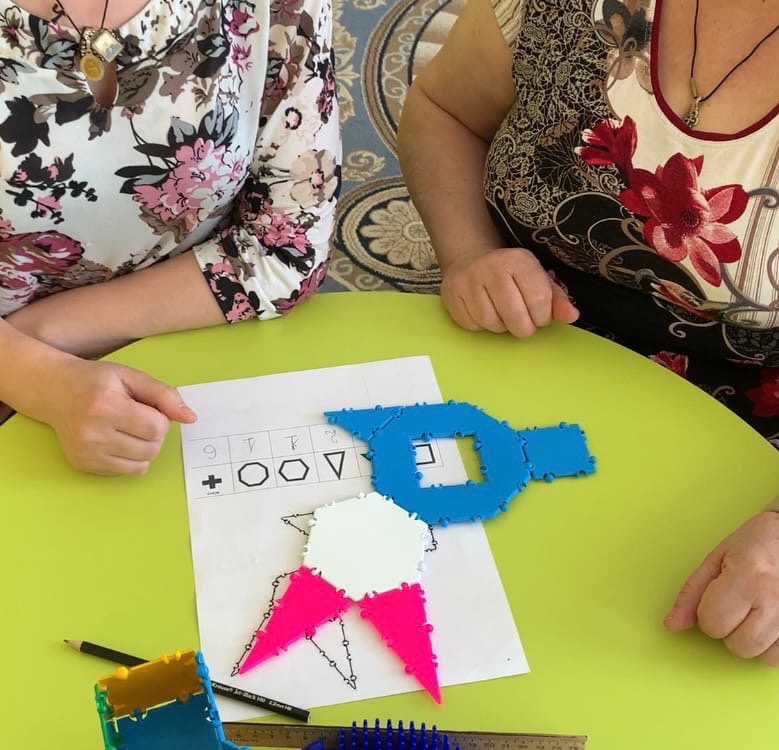 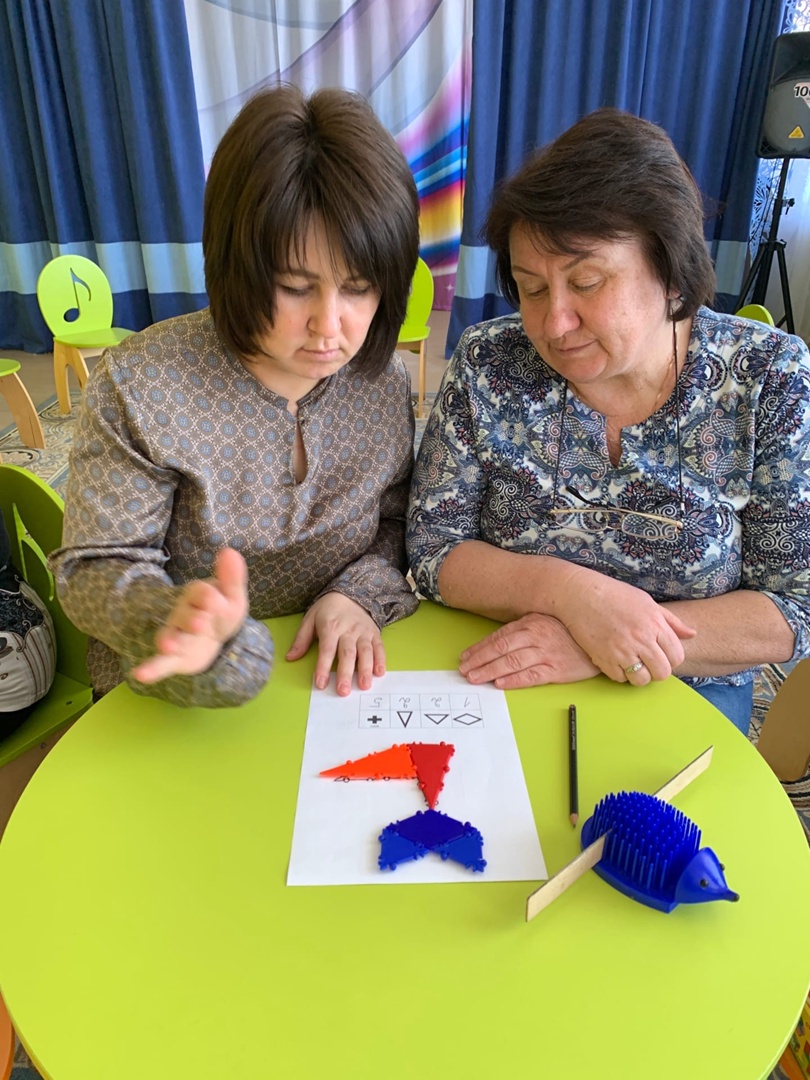 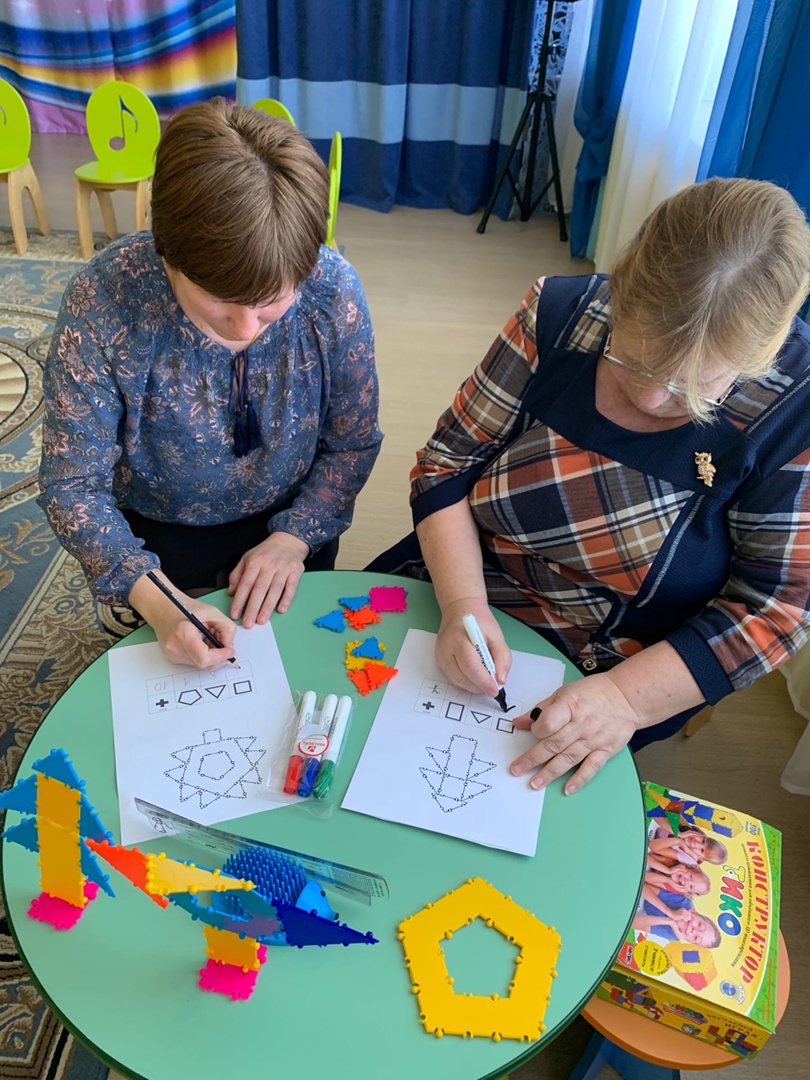 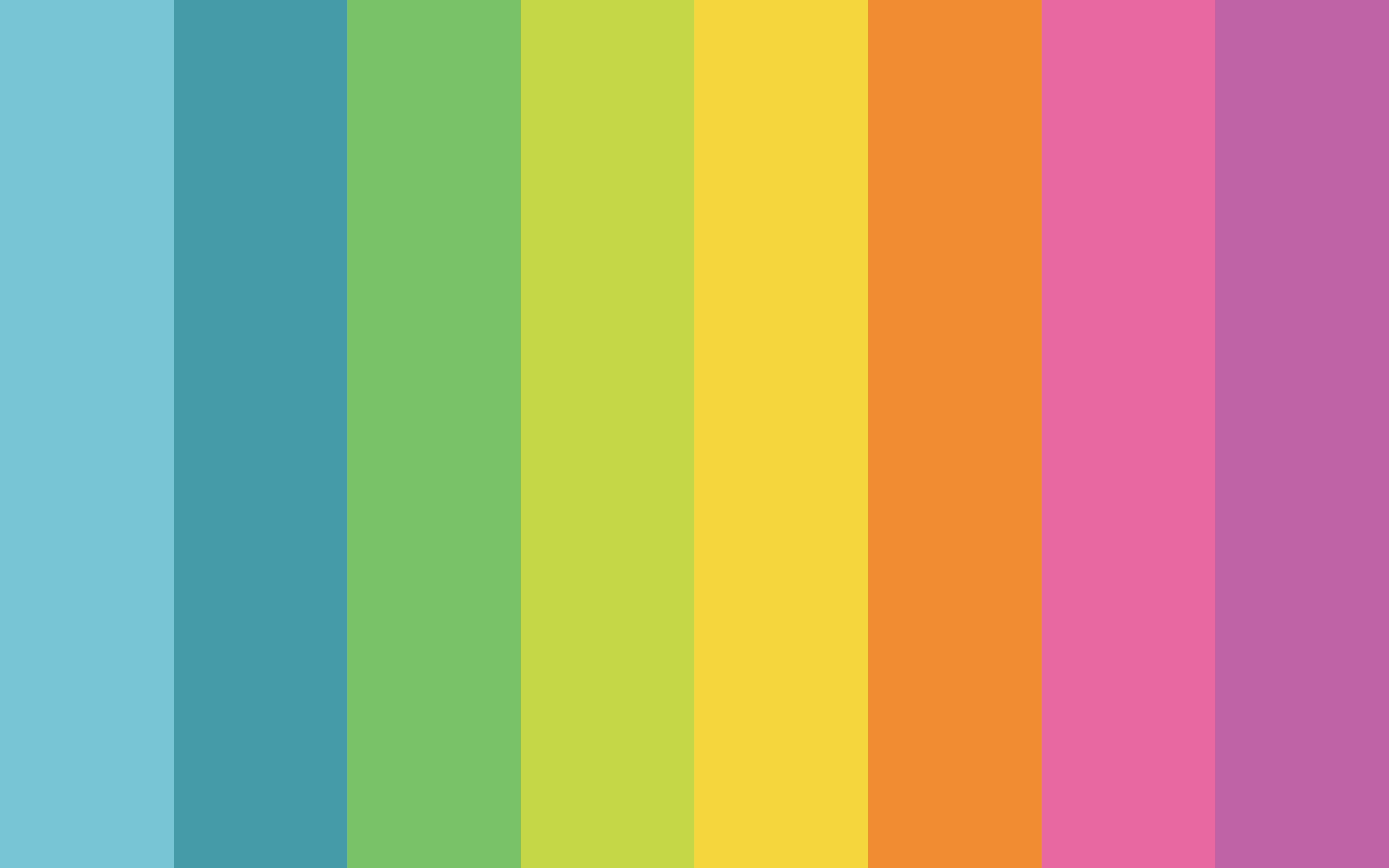 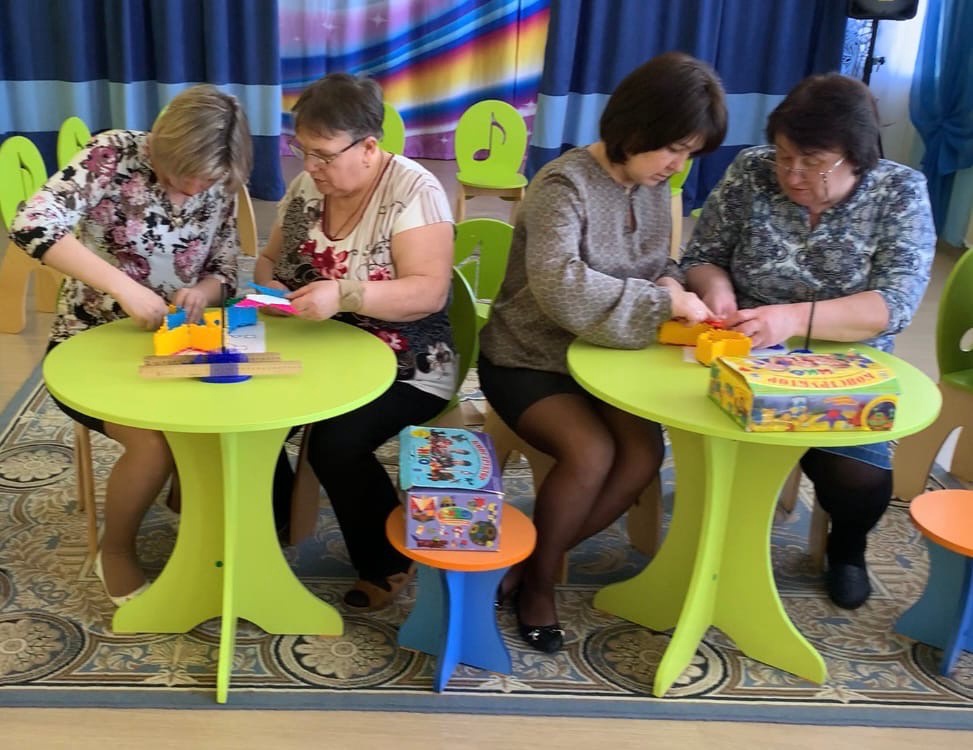 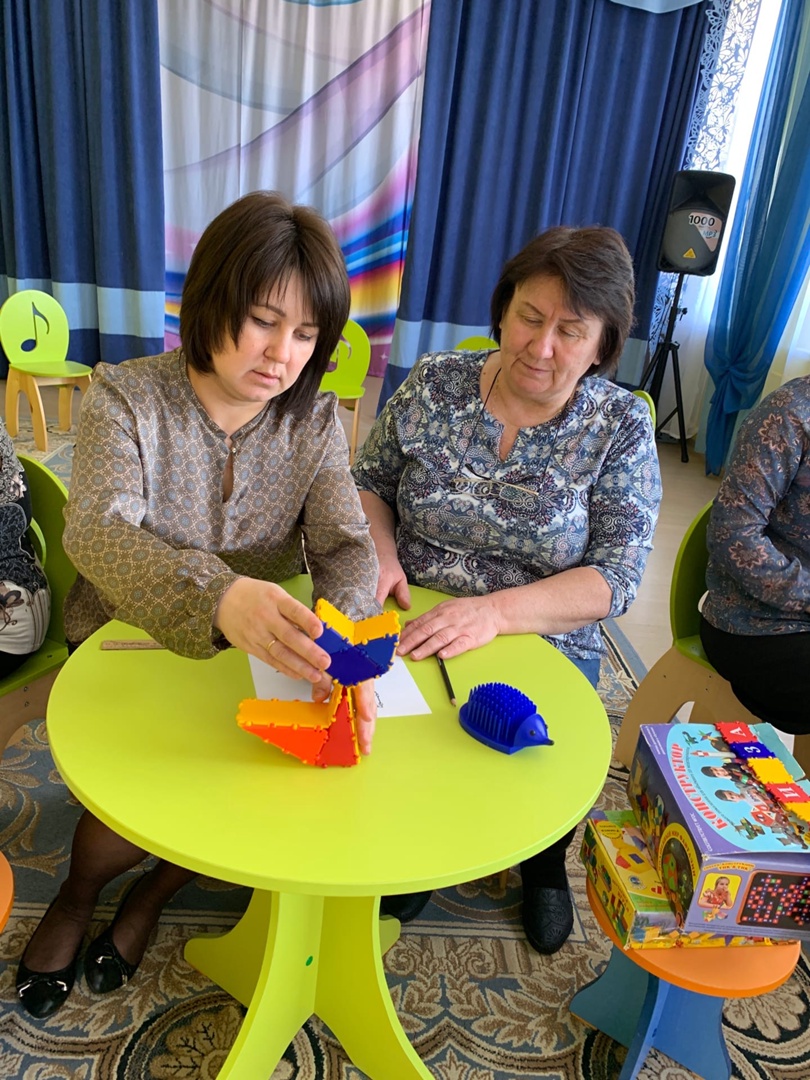 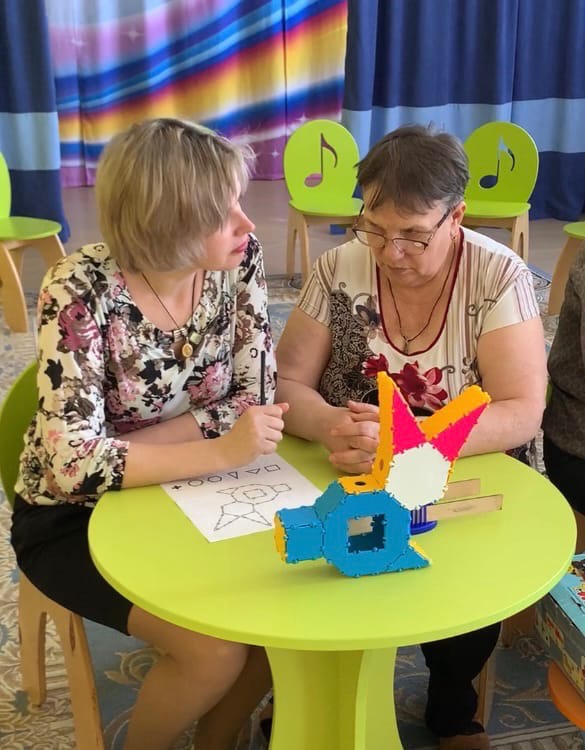 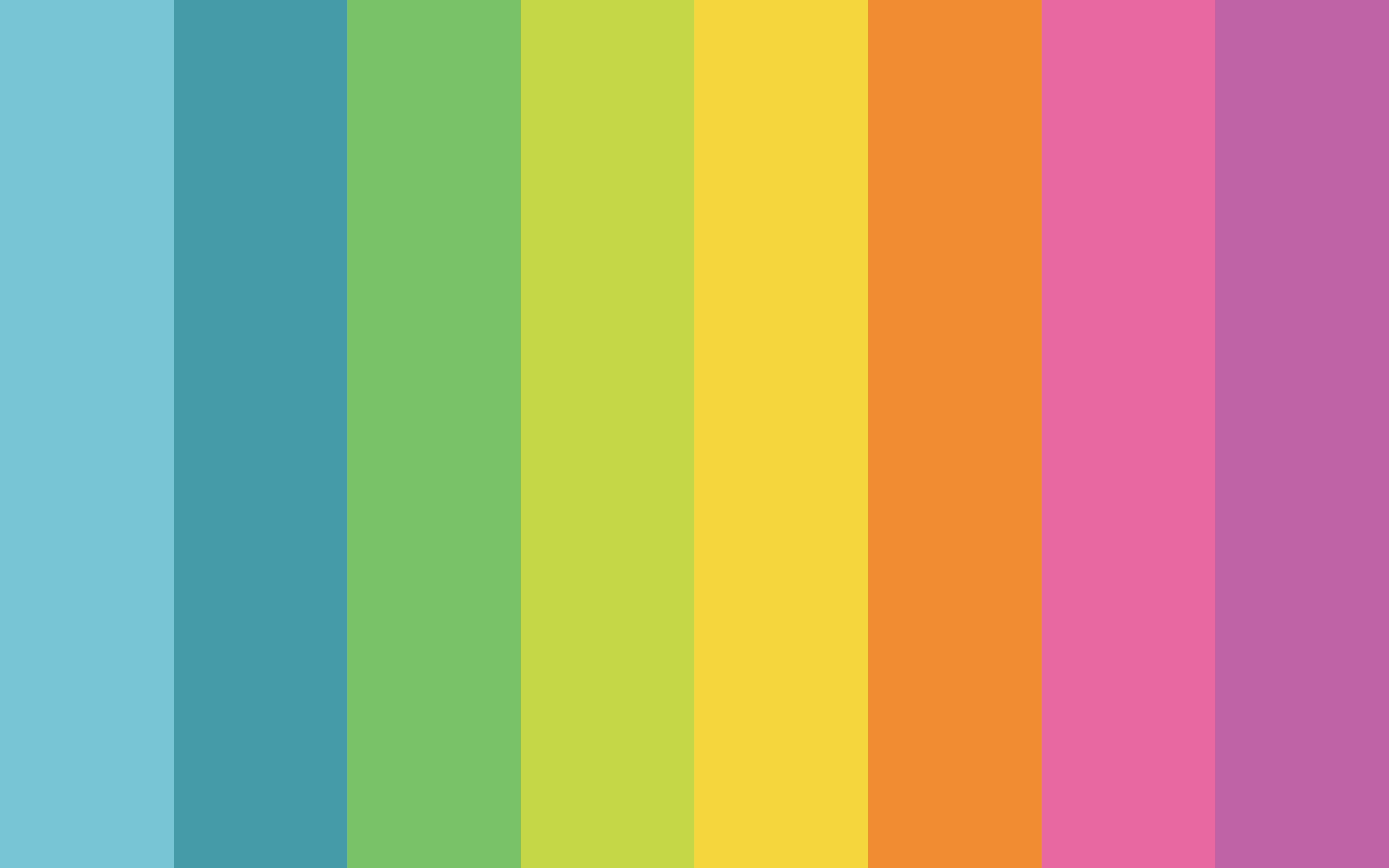 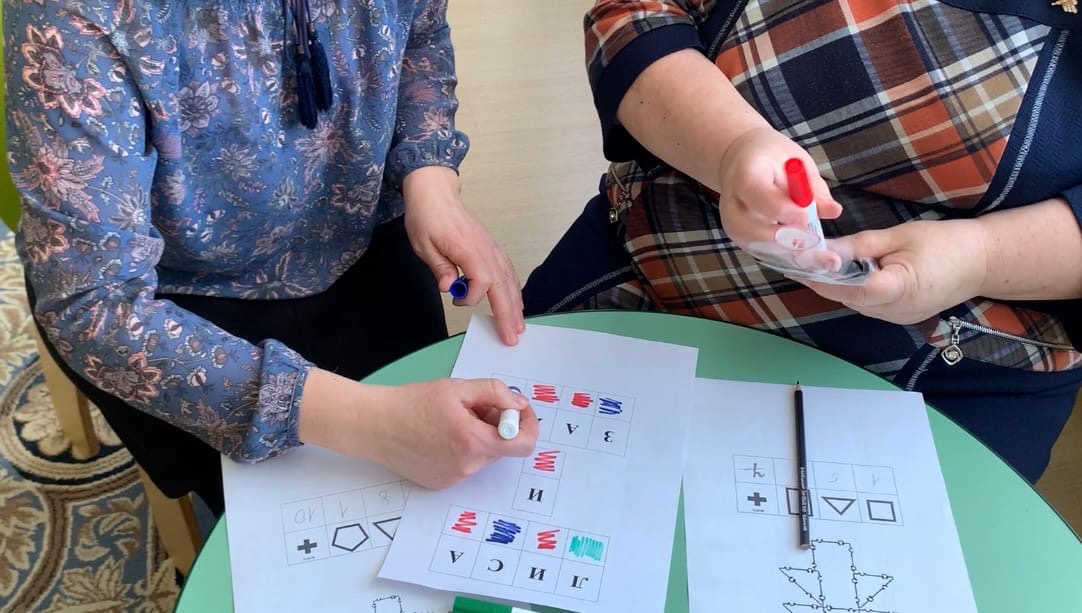 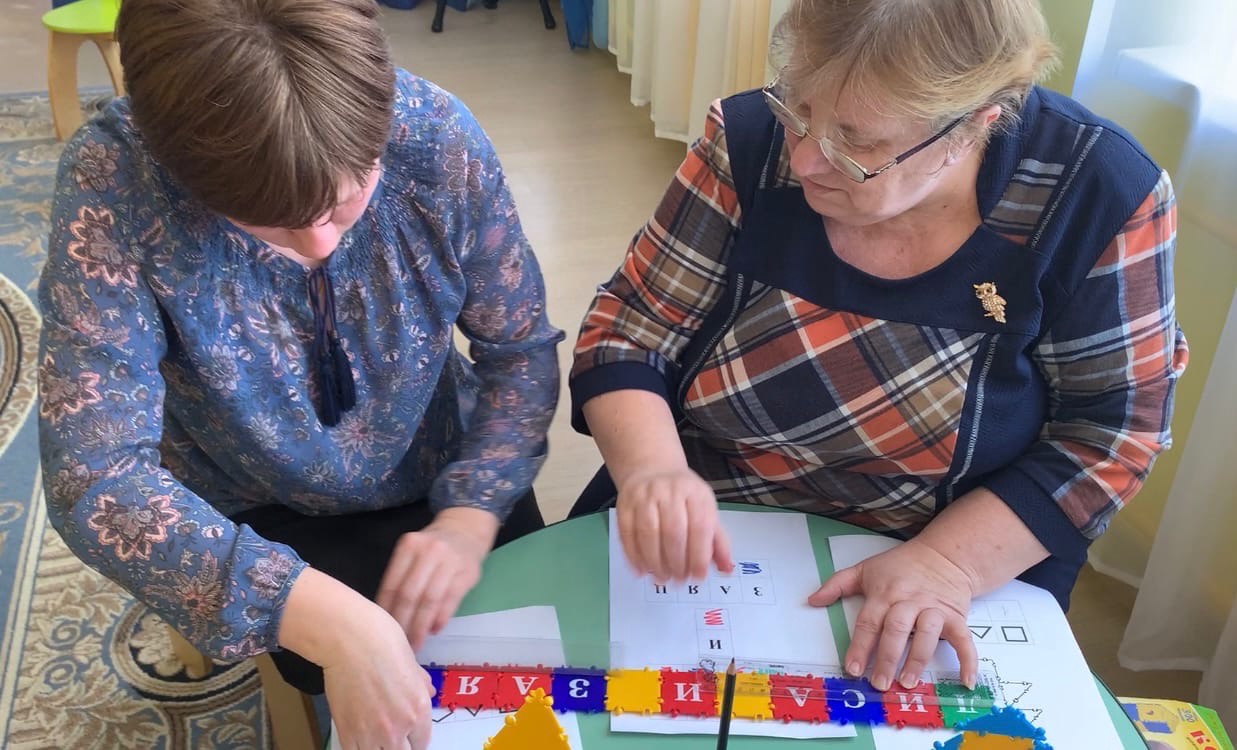 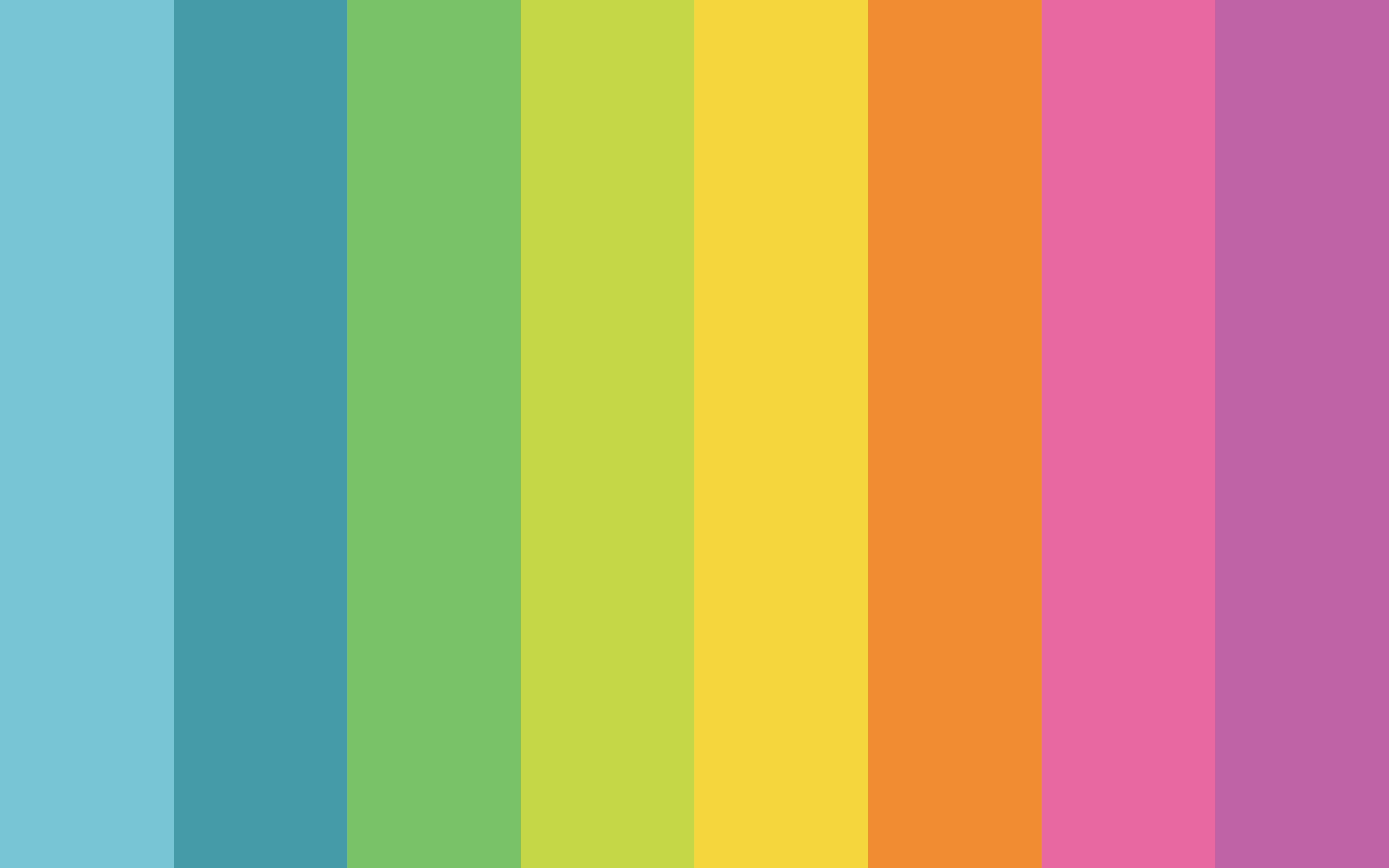 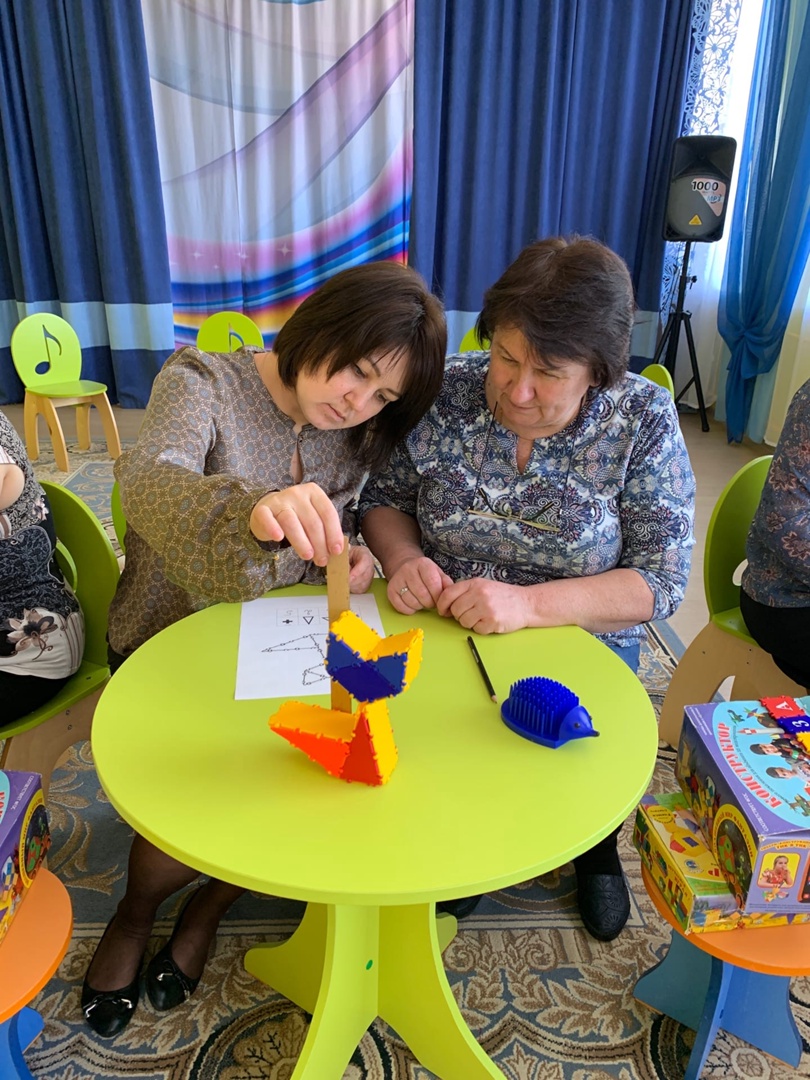 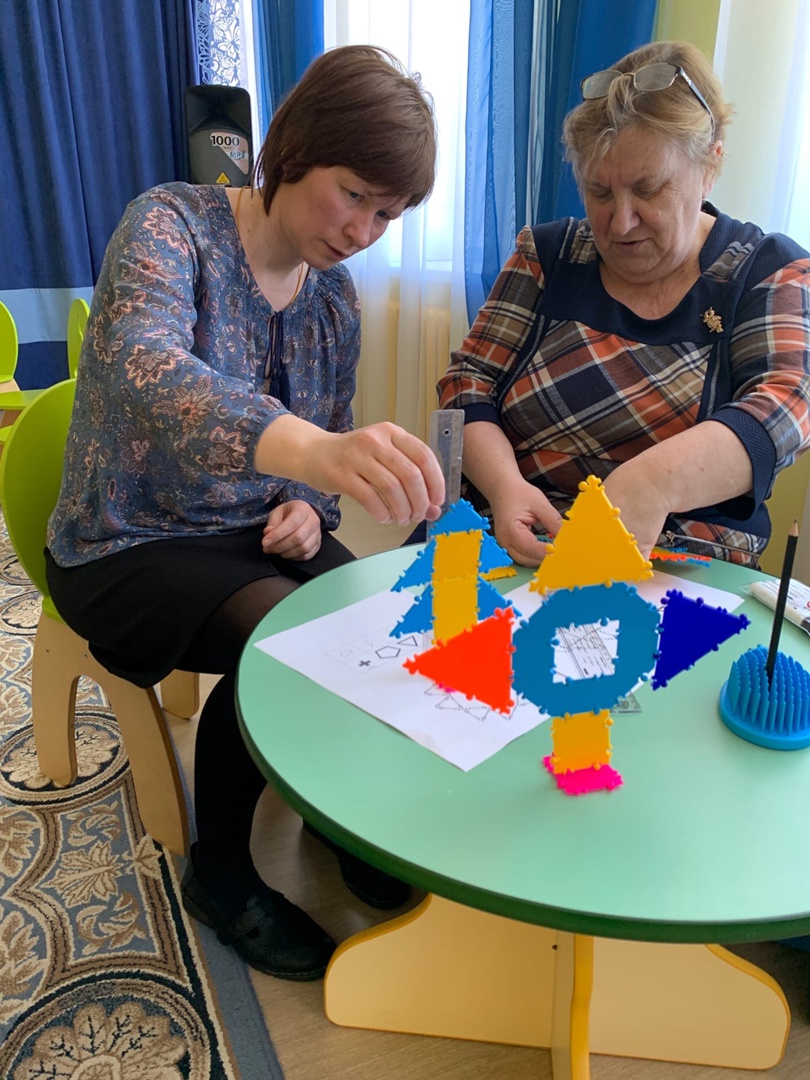 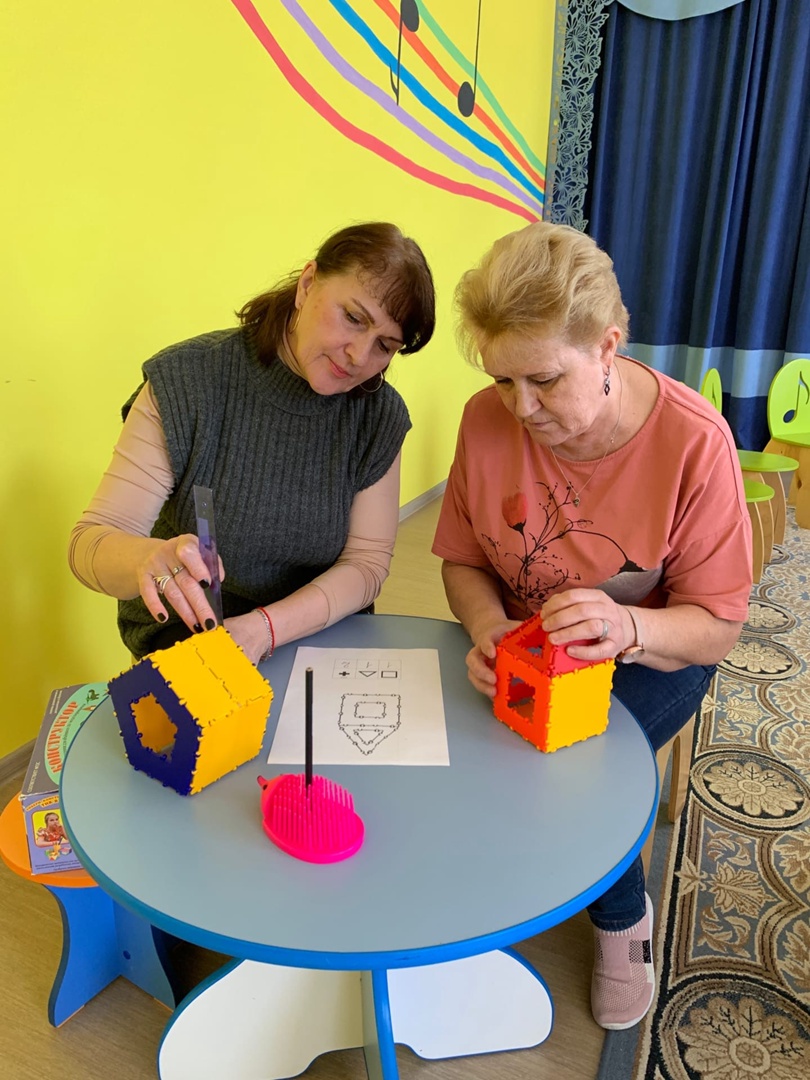 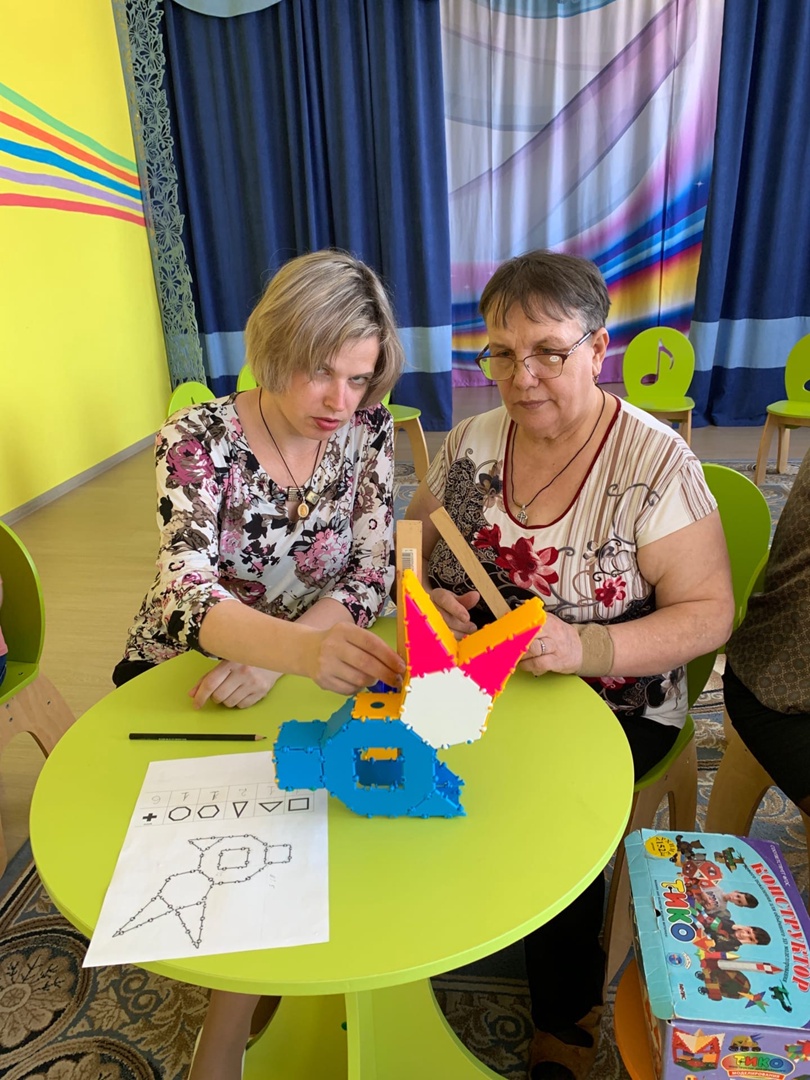 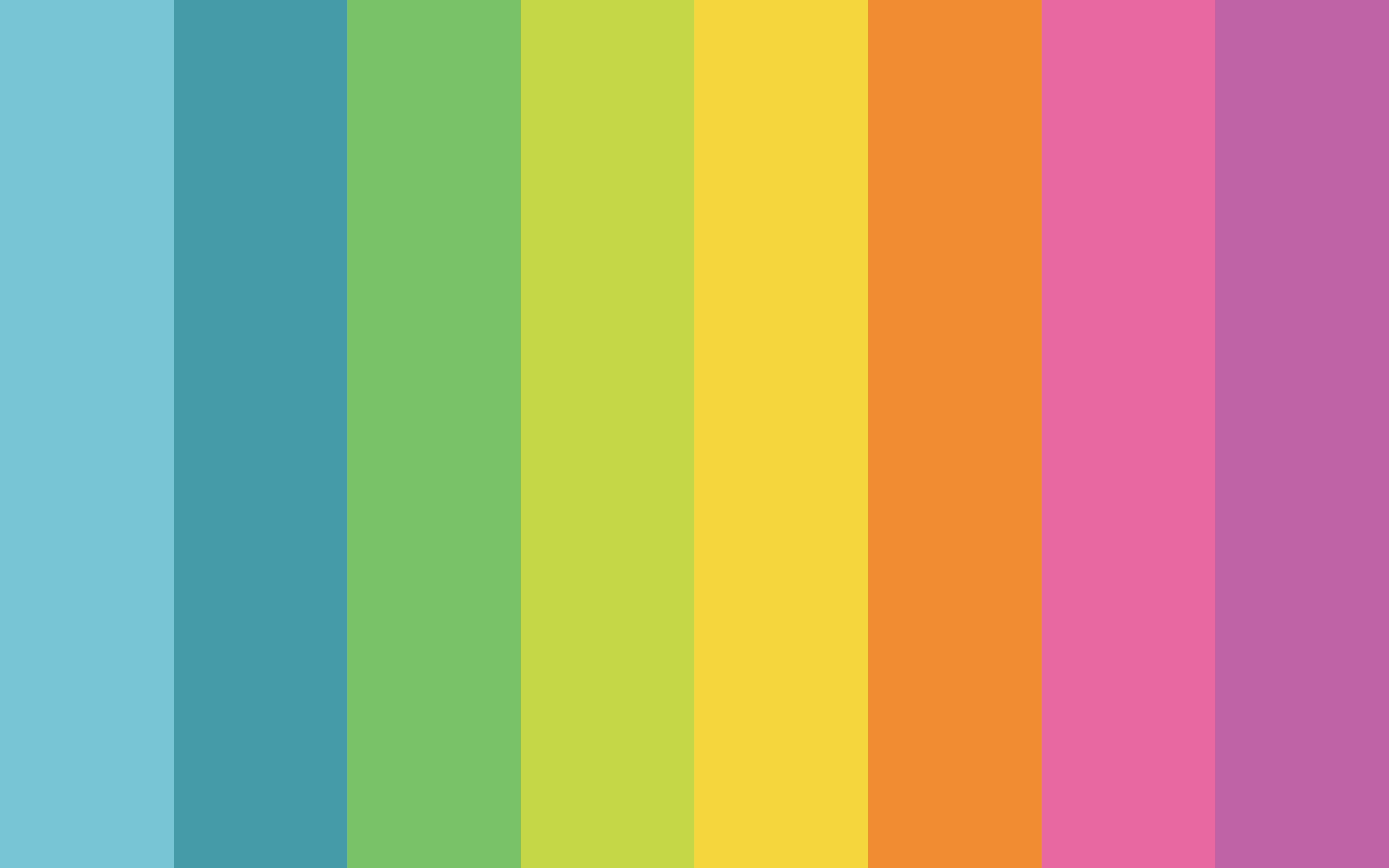 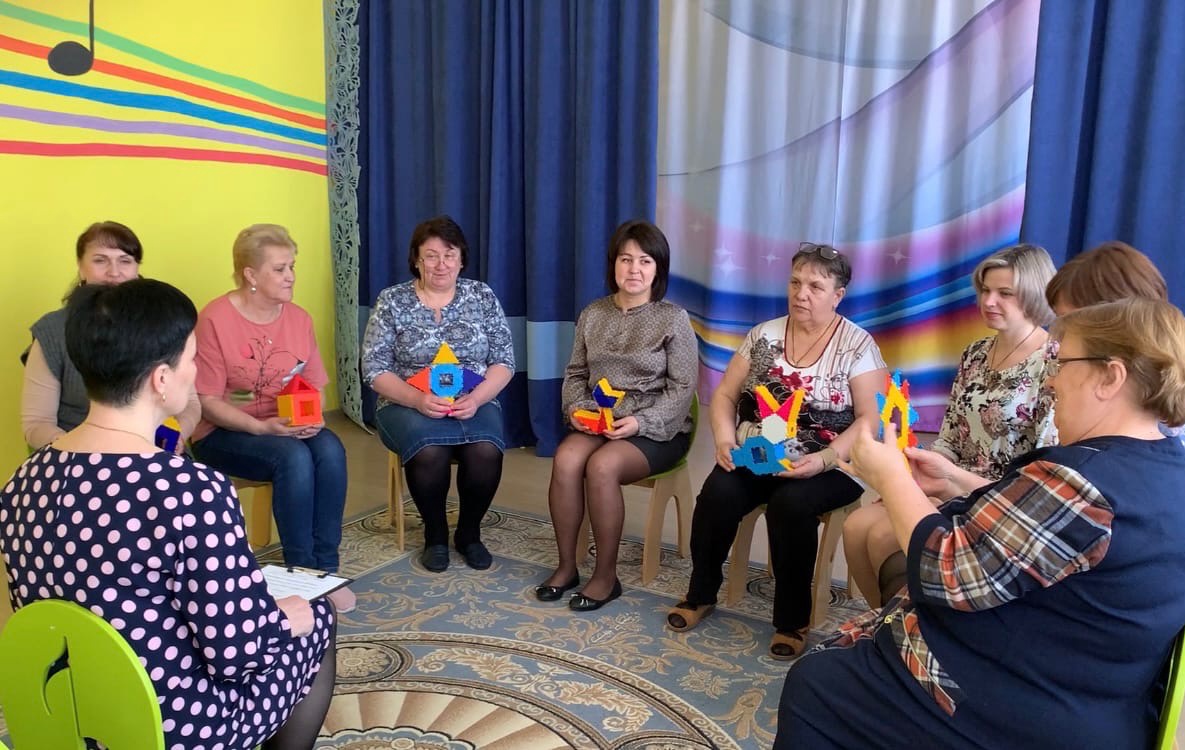 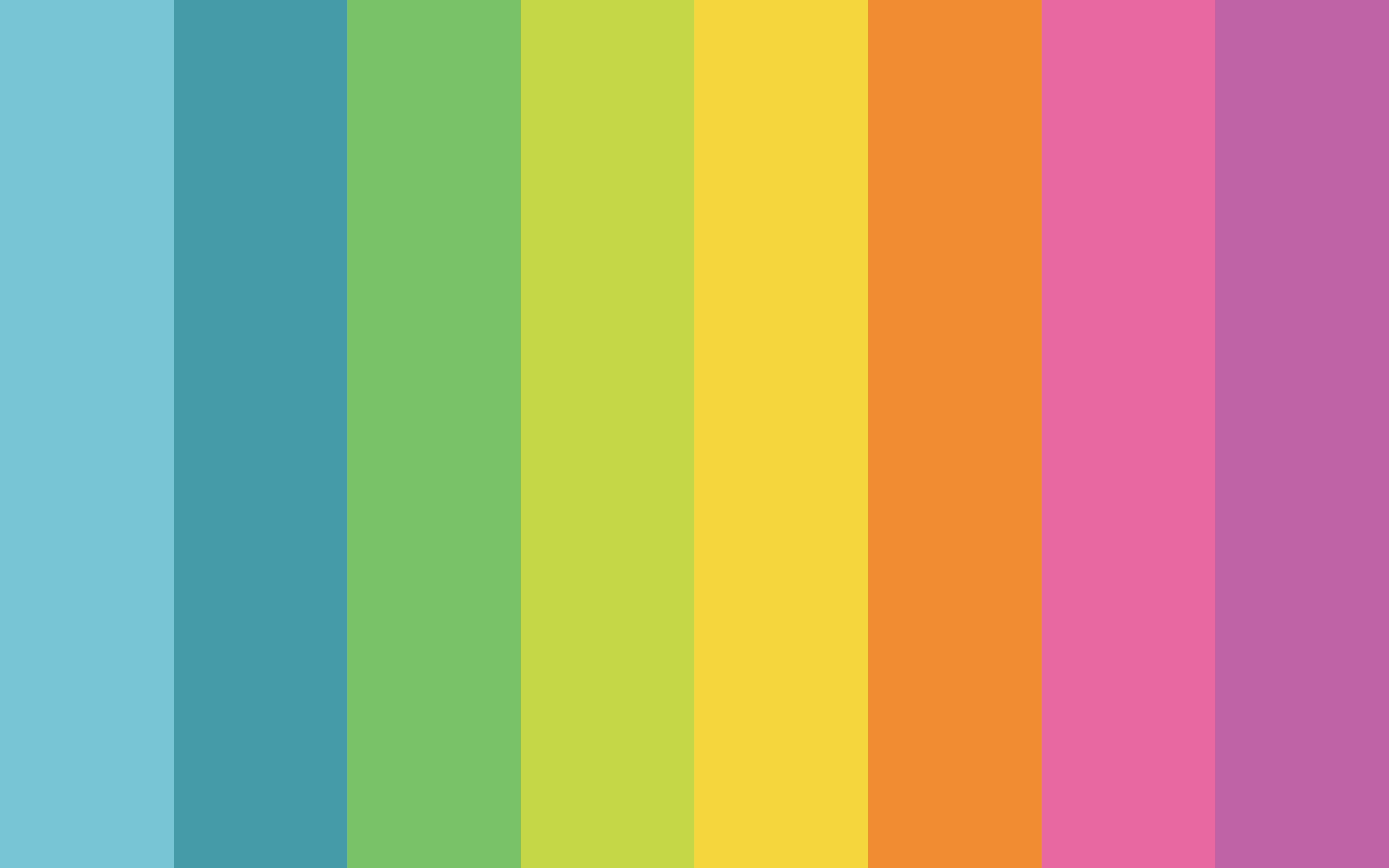 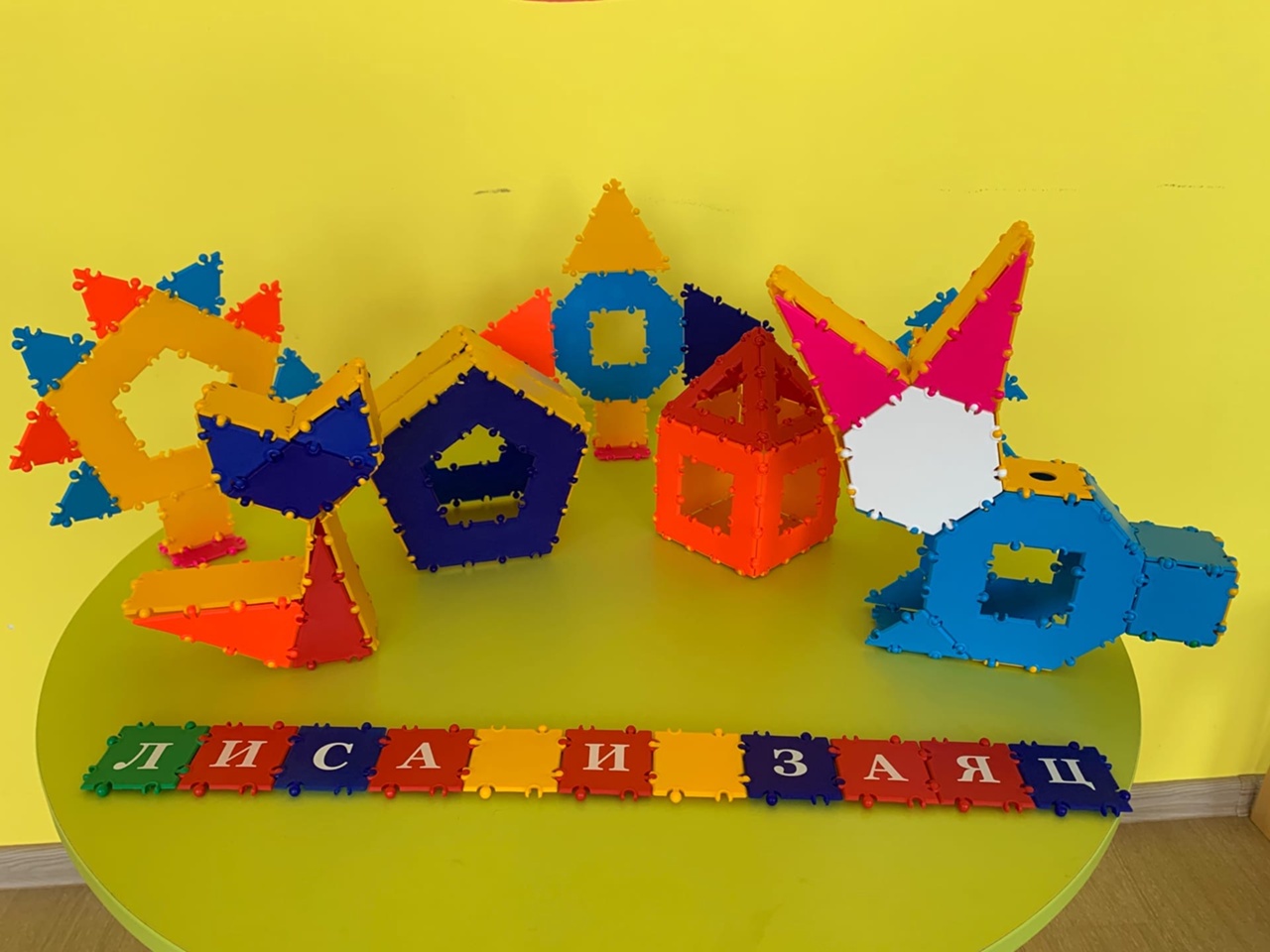 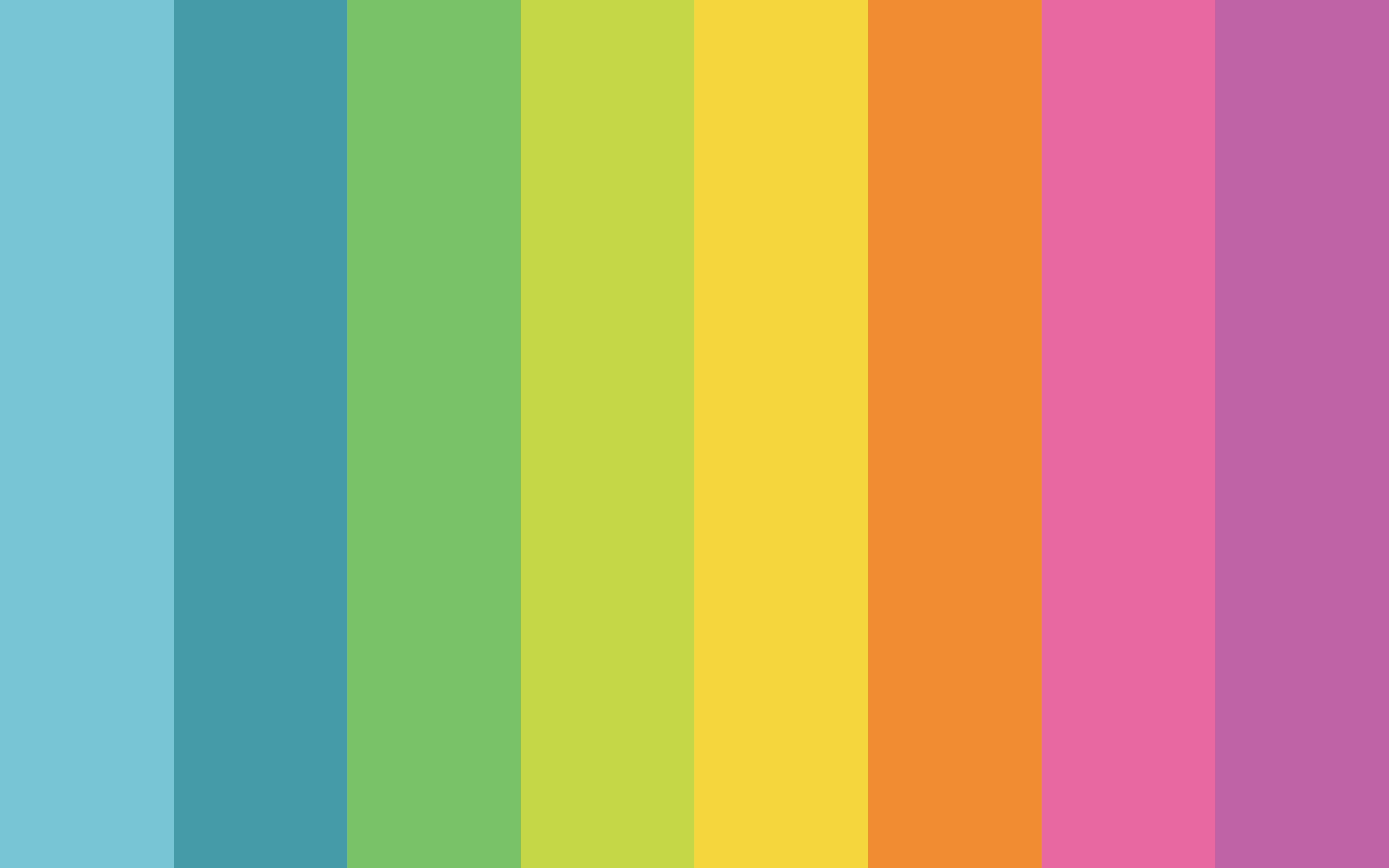 Творческих успехов!
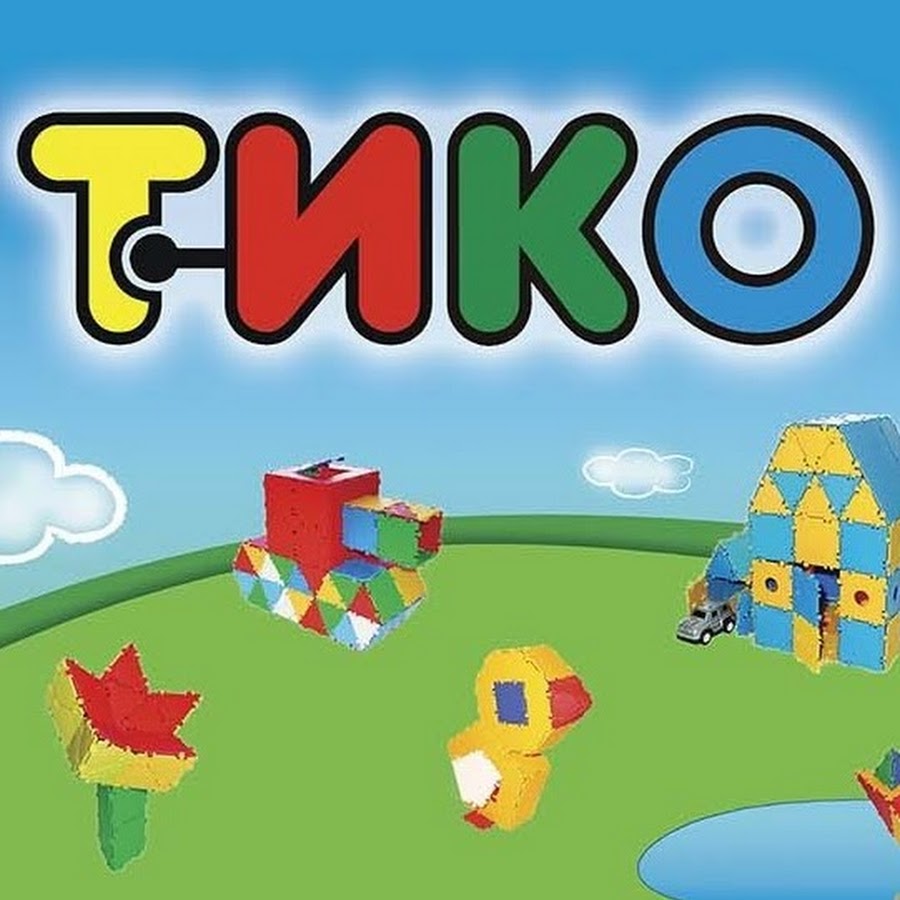